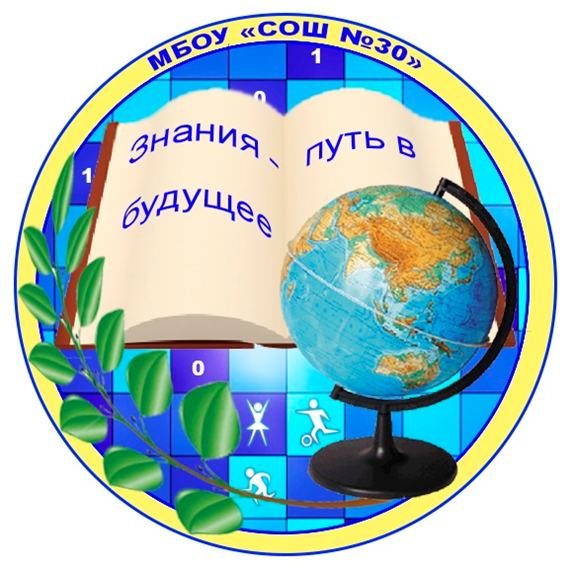 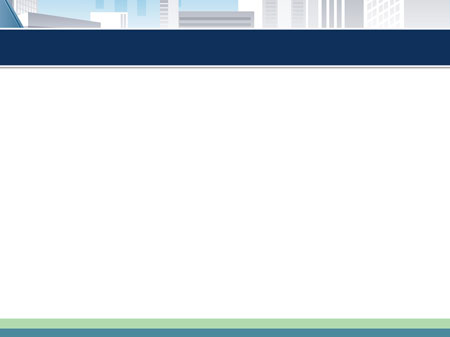 Муниципальное бюджетное общеобразовательное учреждение «Средняя общеобразовательная школа №30 имени Н.Н.Колокольцова»
Директор: Лехтина Лариса Петровна, 8 (38-472) 3-47-11 
652831, Кемеровская обл., г. Калтан, п. Малиновка, 
ул. 60 лет Октября, д. 19
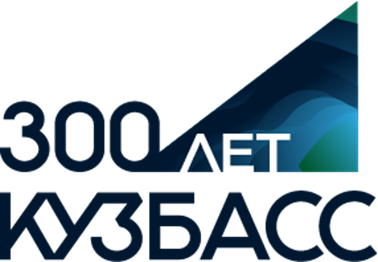 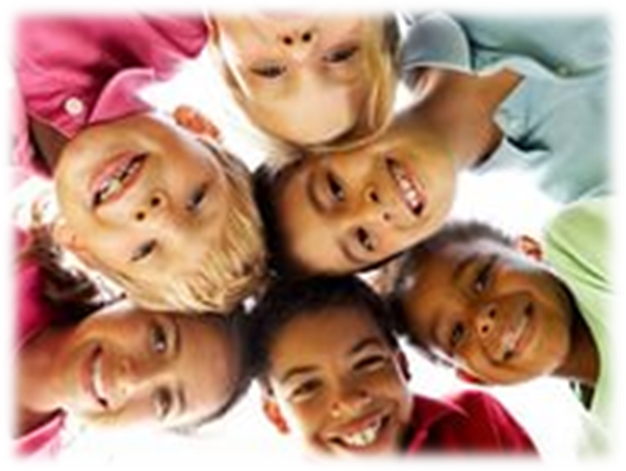 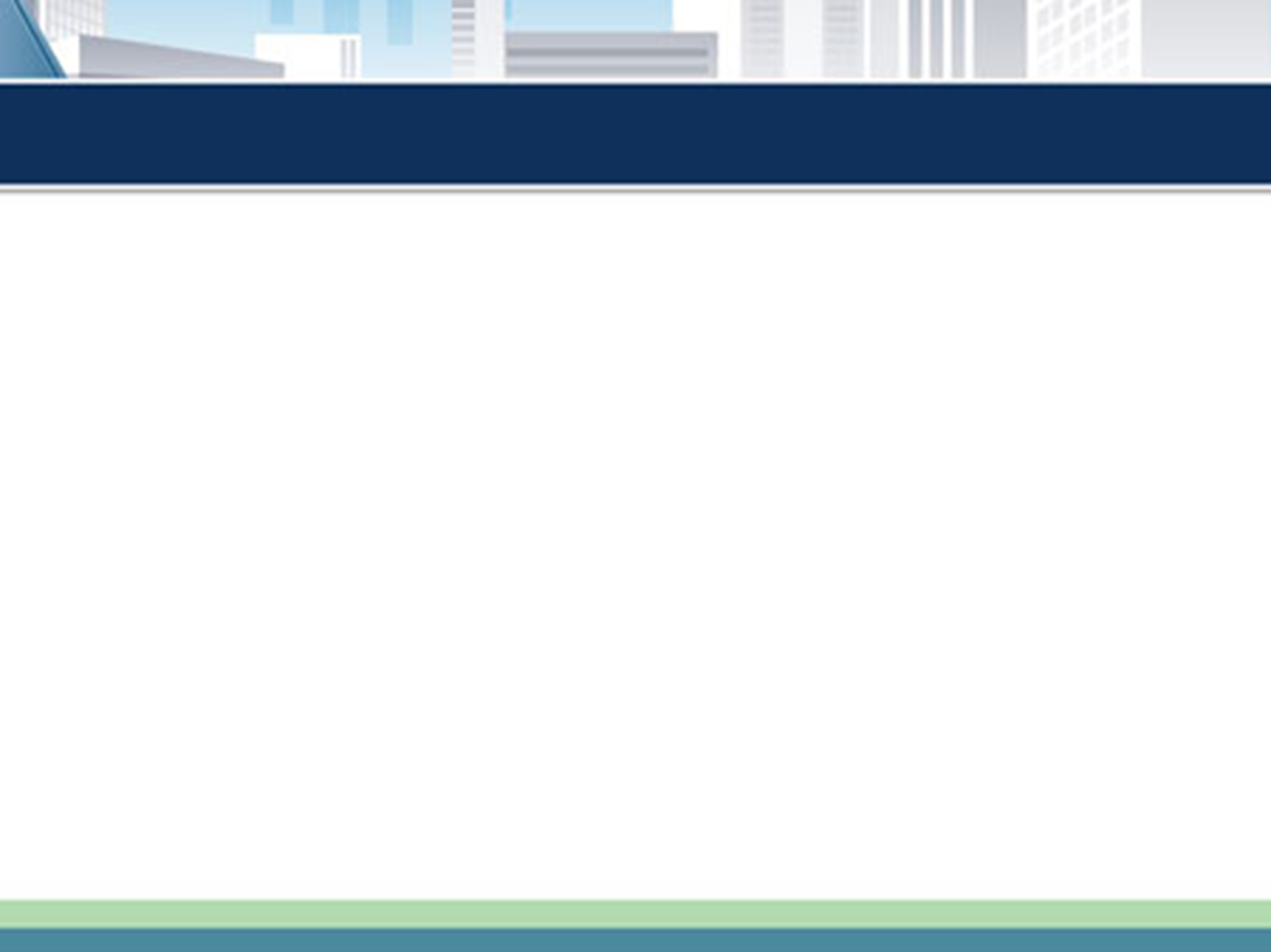 Немного о школе…
Год открытия -1979
В школе обучается - 1068 обучающихся, из них
 9- обучающиеся с ОВЗ ( 1%);
22 учащихся школы имеют инвалидность; 
3 ребенка – инвалида обучаются с применением ДОТ;
13 учащихся находятся на индивидуальном обучении на дому.
66  учителей работает в образовательной организации, из них: 
12 учителей работает с детьми с ОВЗ;
51 педагог имеет удостоверение о повышении квалификации в области инклюзивного образования установленного образца за последние 3 года;
41% педагогов имеют высшую квалификационную категорию;
54% педагогов имеют первую  квалификационную категорию;
100% прошли повышение квалификации по инклюзивному образованию
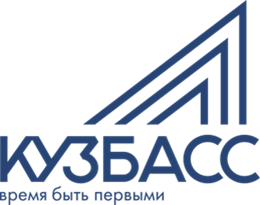 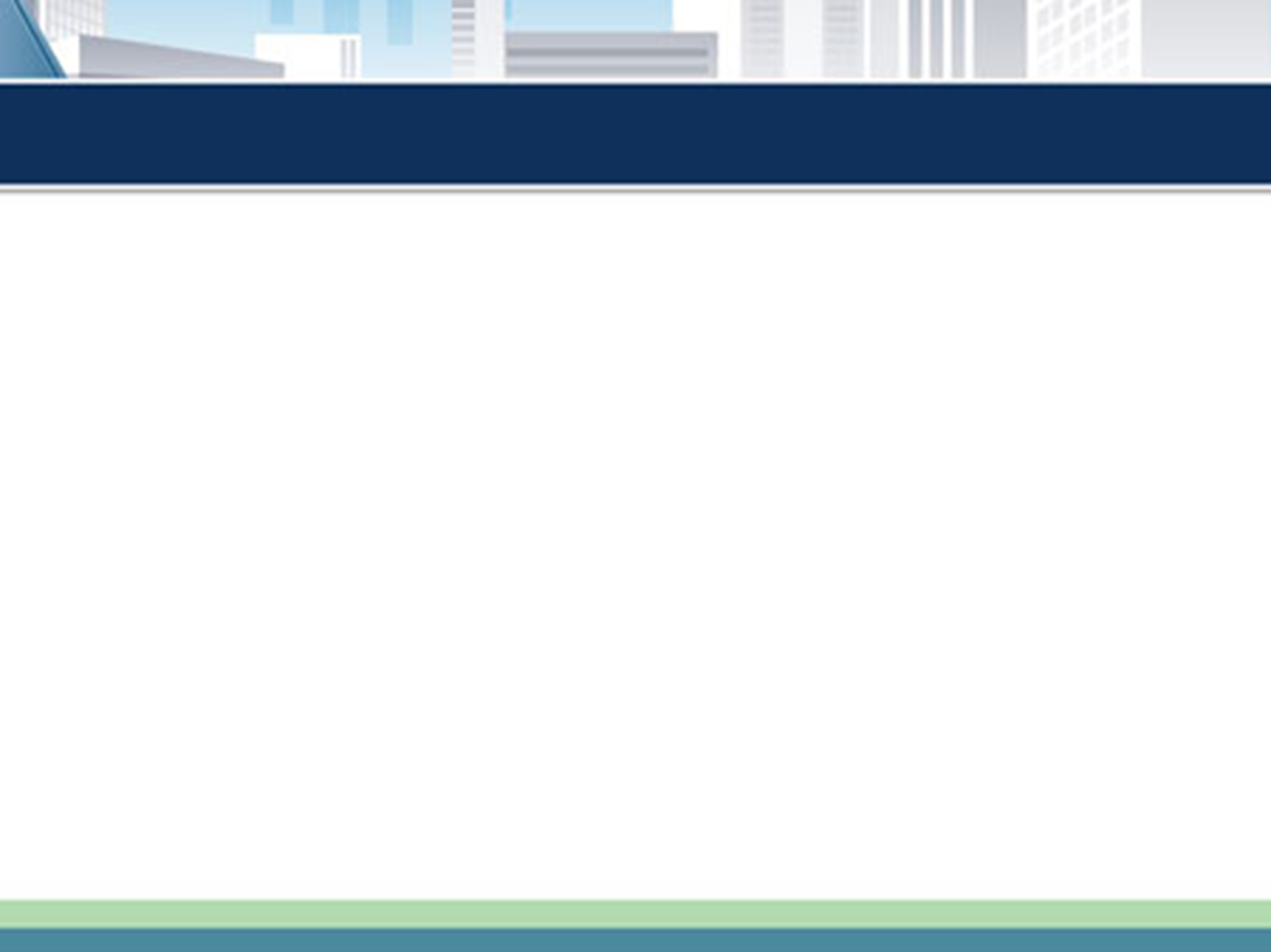 Условия организации инклюзивного образовательного процесса
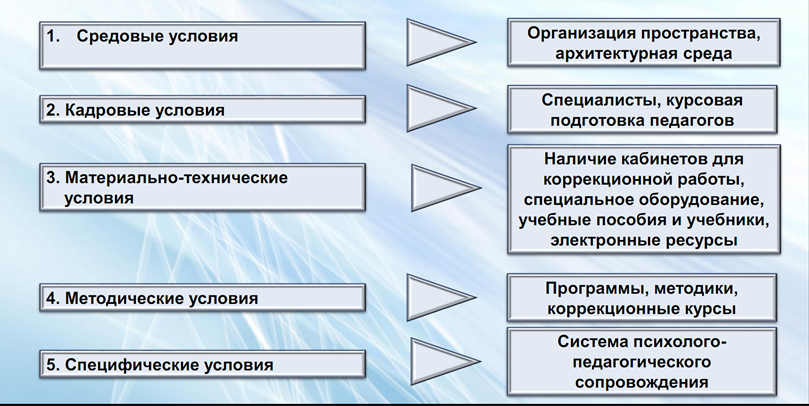 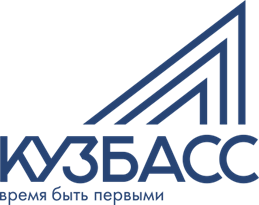 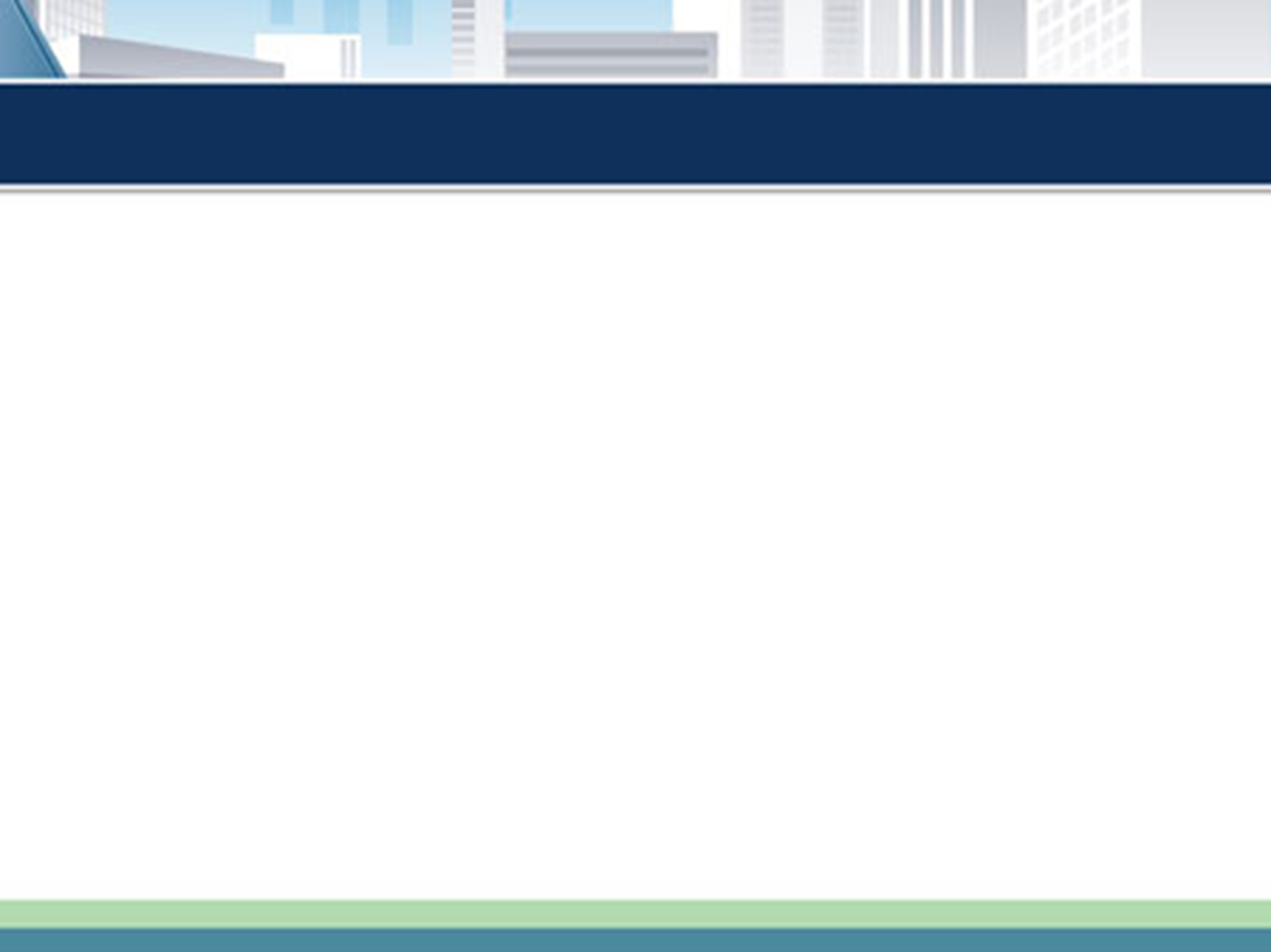 Условия организации обучения детей с ОВЗ, в том числе детей с инвалидностью
Сочетание разных условий
обучения
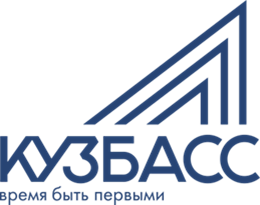 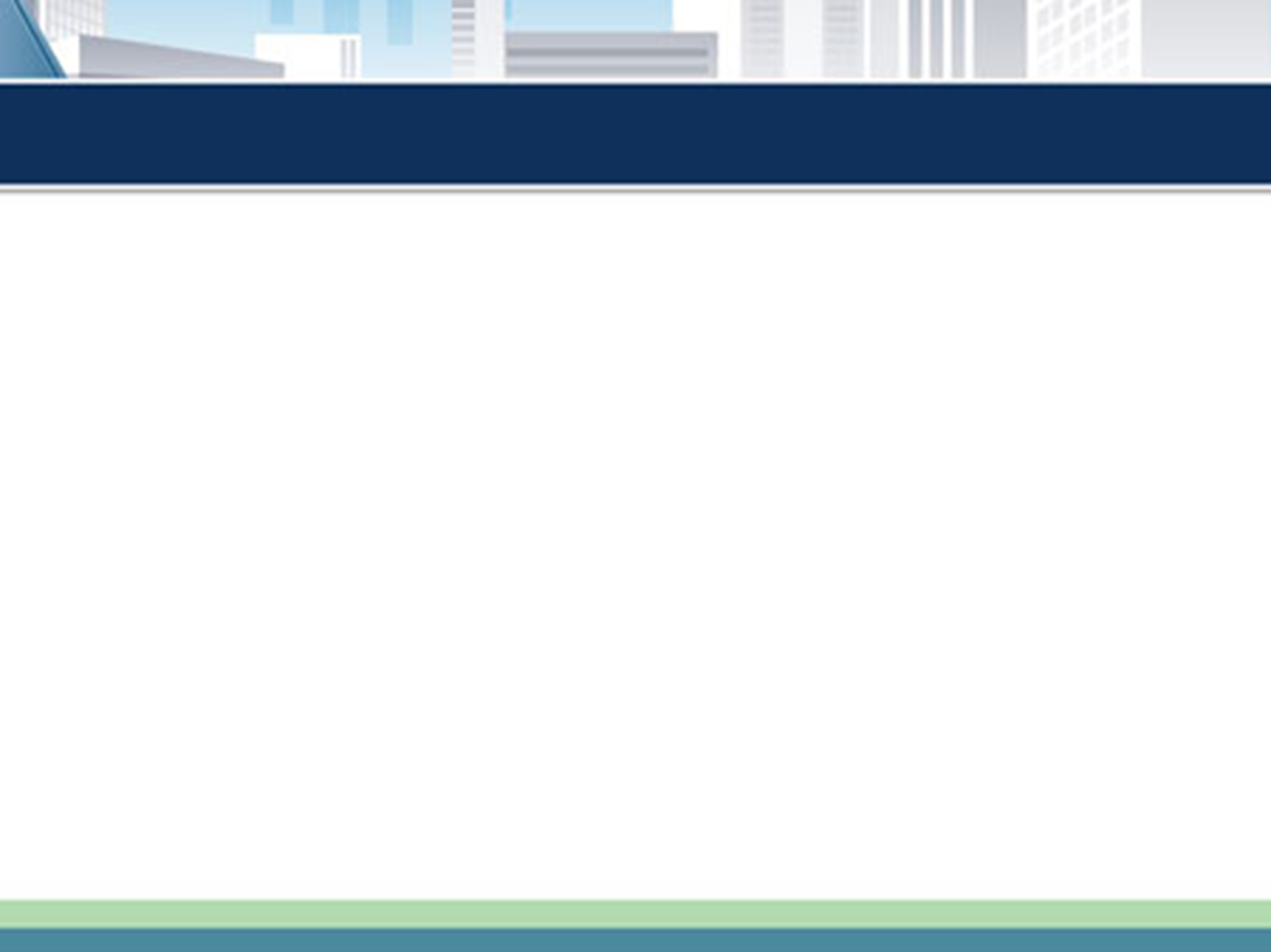 Модель комплексного сопровождения детей с ОВЗ и инвалидов в условиях сетевого взаимодействия
Цель - организация комплексного сопровождения обучающихся через определение и обеспечение адекватных условий развития, обучения и воспитания  в соответствии с их специальными образовательными потребностями, возрастными особенностями и индивидуальными возможностями здоровья.
Задачи:
 1.Комплексное обследование учащихся, имеющих трудности в обучении и адаптации.
2. Организация здоровьесберегающего пространства с целью профилактики физических,   интеллектуальных и эмоциональных перегрузок. 
3. Создание условий для освоения учащимися общеобразовательных программ в соответствии с ФГОС для ОВЗ 
4. Формирование у всех участников образовательных  отношений  толерантного отношения к  детям с ОВЗ и инвалидам.
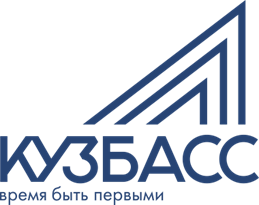 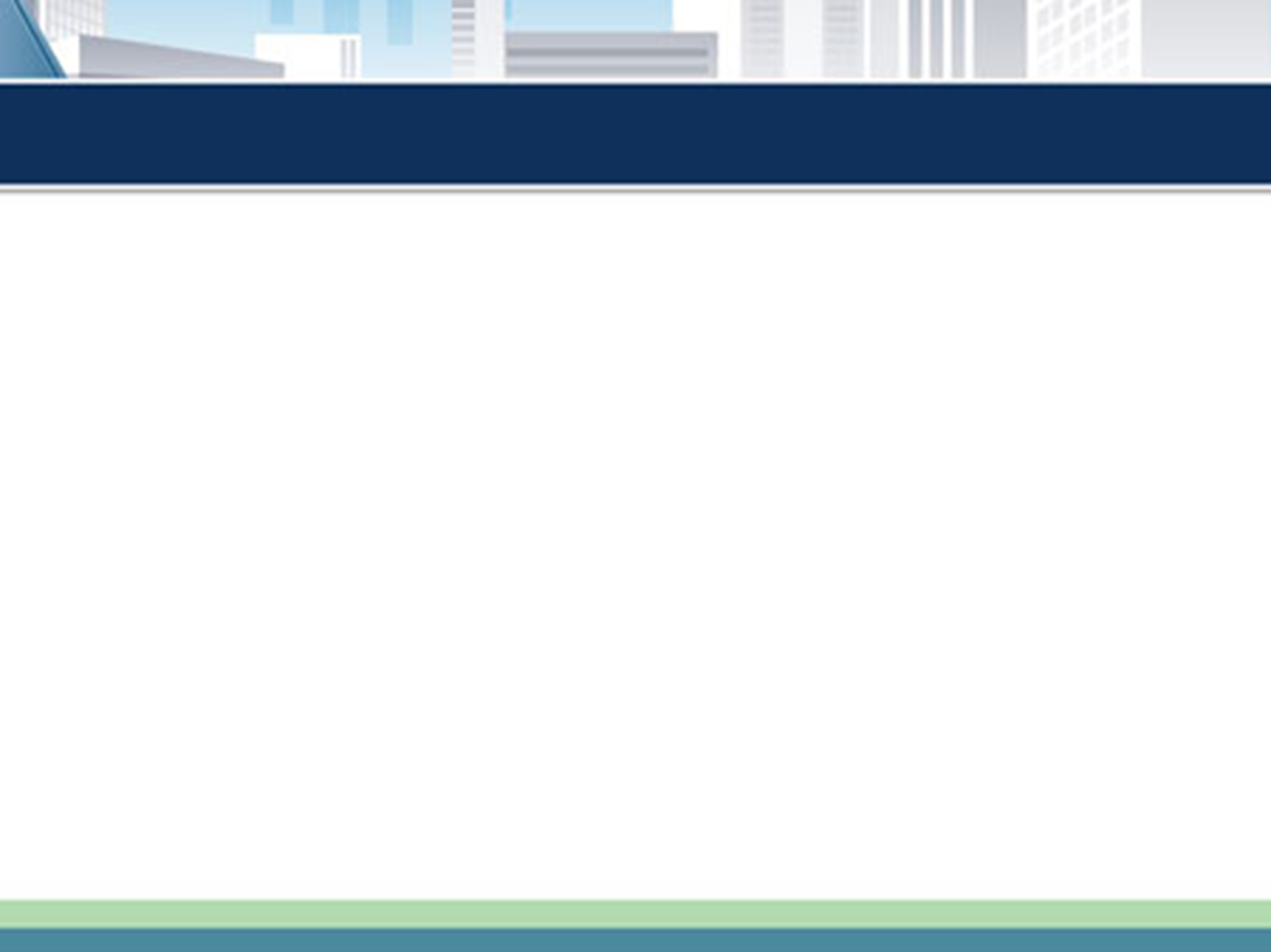 Модель комплексного сопровождения детей с ОВЗ и инвалидов
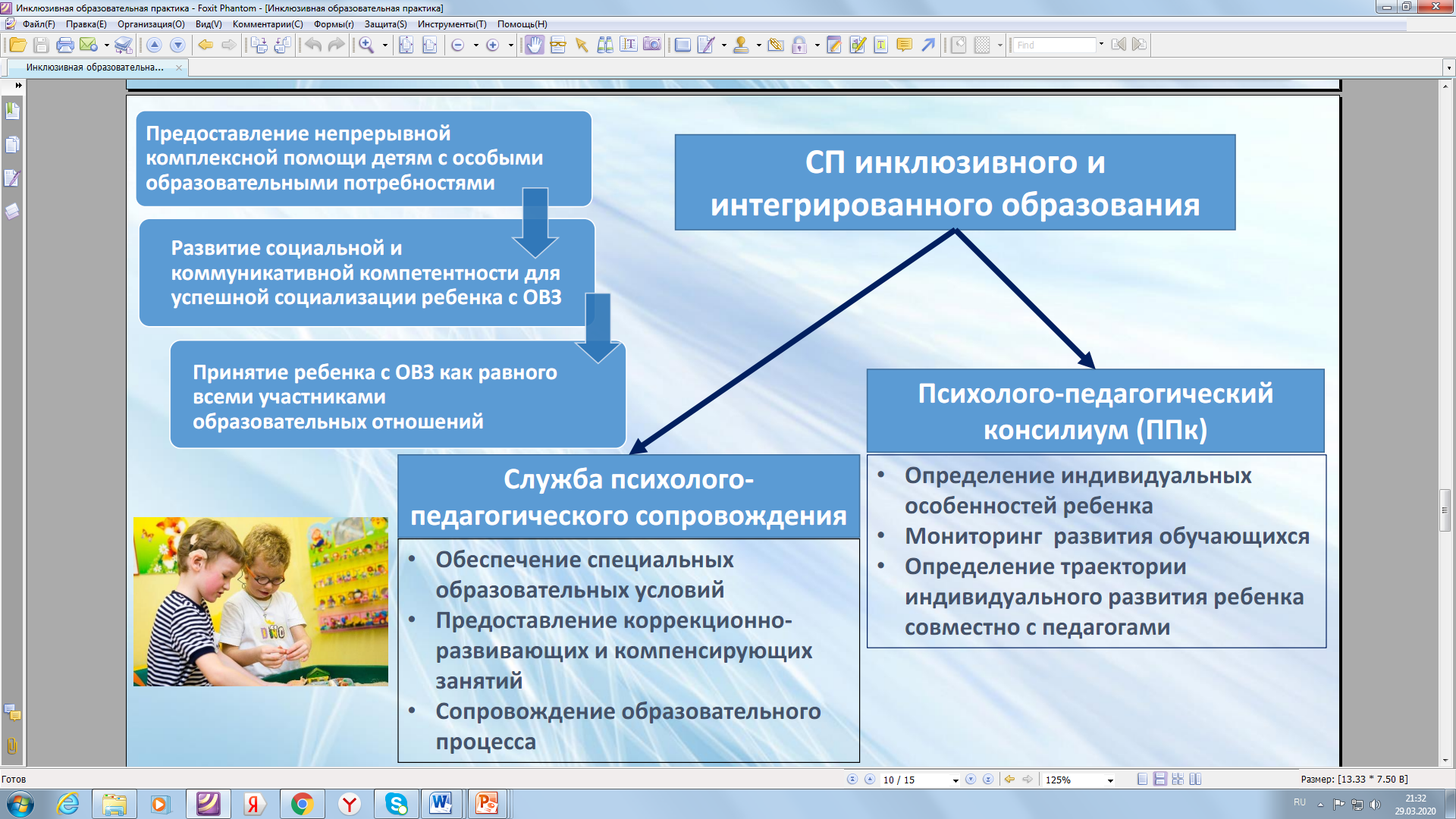 Сопровождение  инклюзивного образования
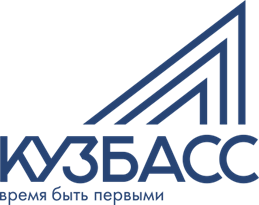 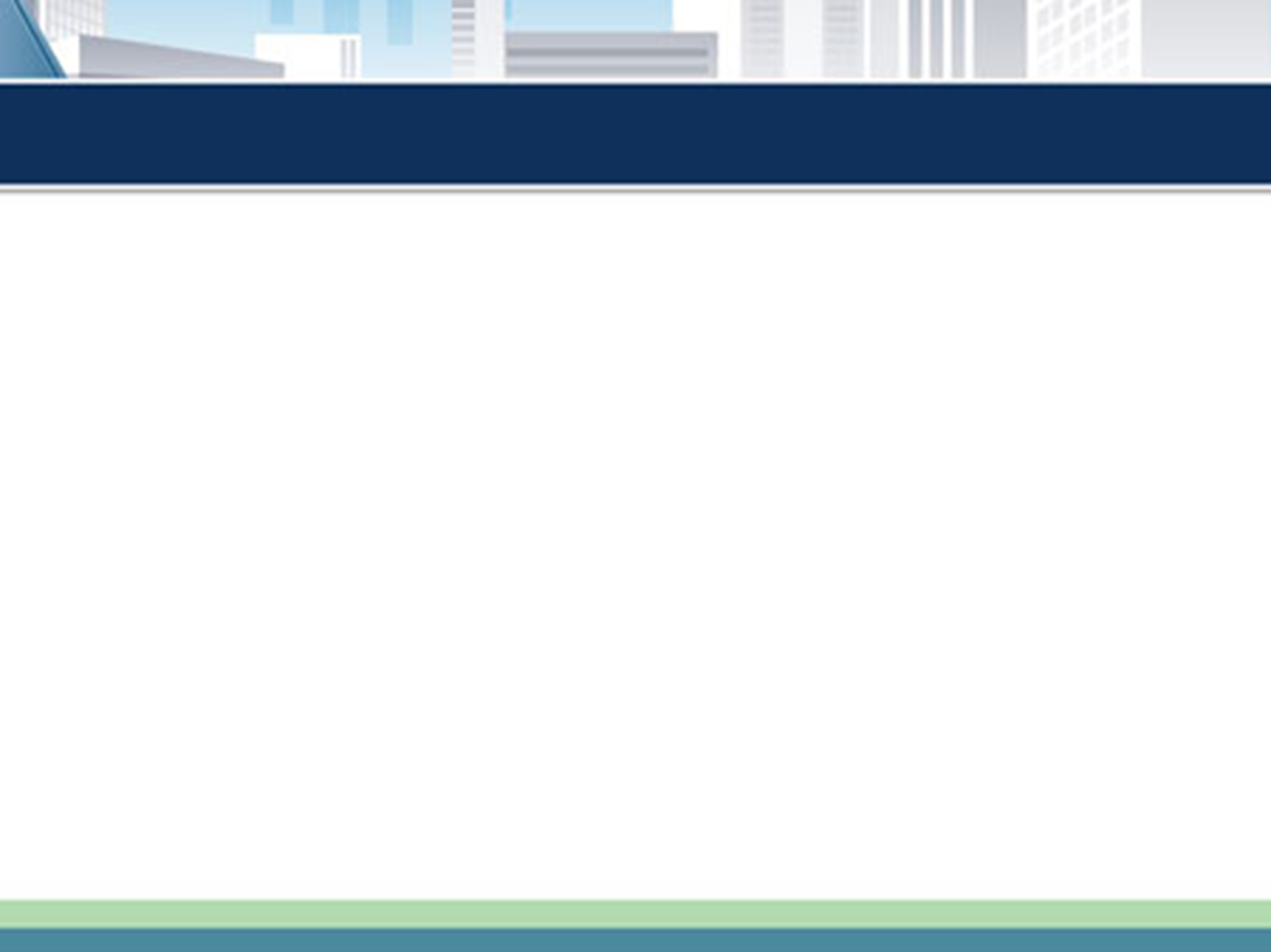 Психолого-педагогическое сопровождение
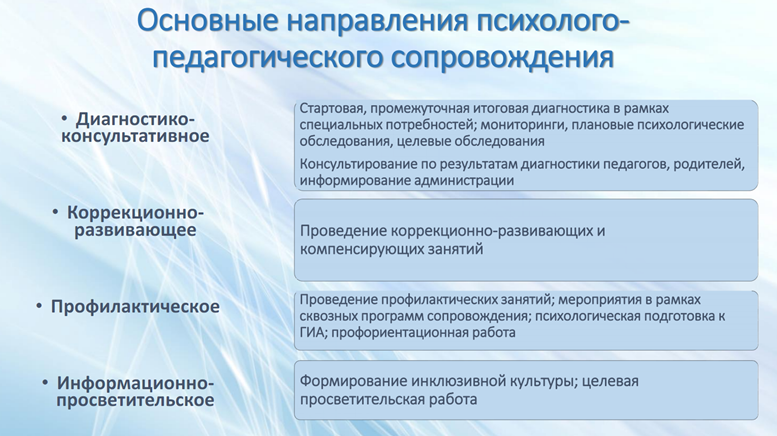 .
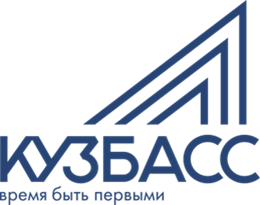 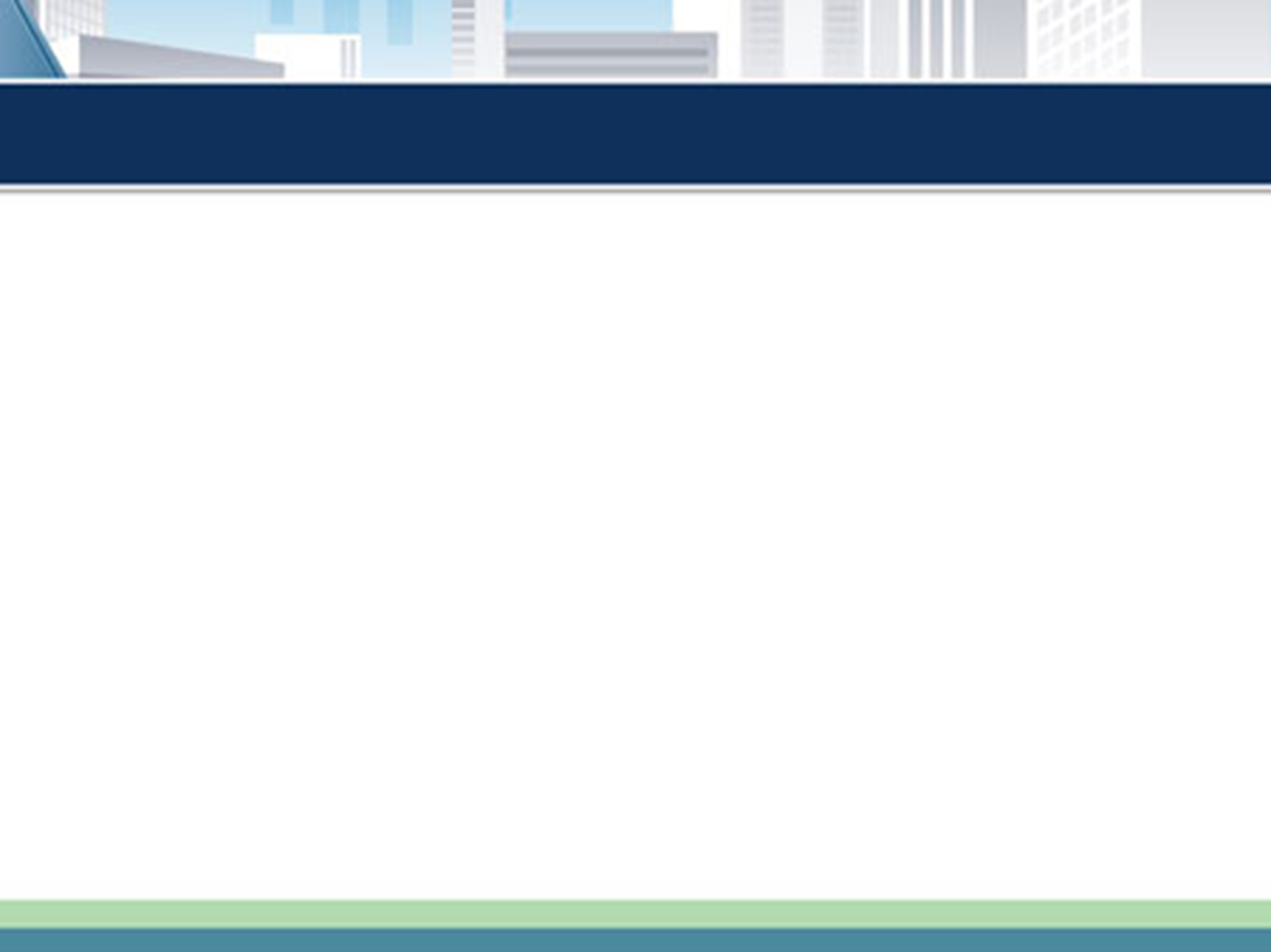 Психолог-педагогический консилиум
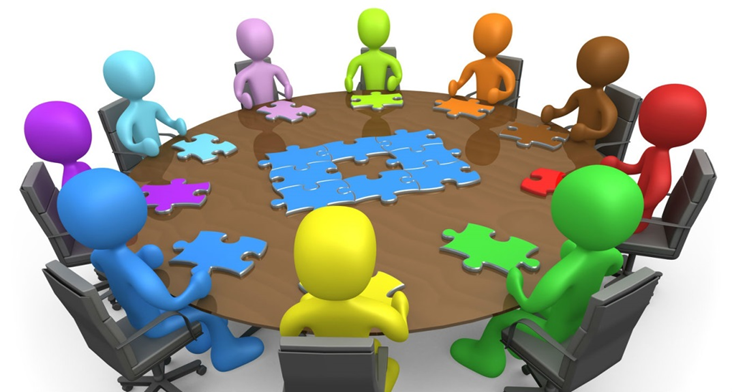 Является одной из форм взаимодействия руководящих и педагогических работников организации, осуществляющей образовательную деятельность, с целью создания оптимальных условий обучения, развития, социализации и адаптации обучающихся посредством психолого-педагогического сопровождения
Периодичность проведения заседаний определяется запросом  на обследование и организацию комплексного сопровождения обучающихся и отражается в графике проведения заседаний.
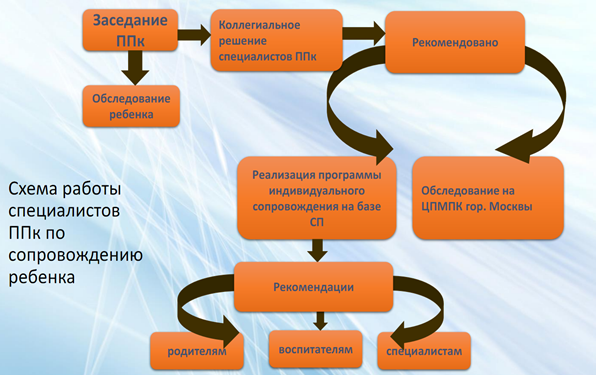 Реализация программ индивидуального сопровождения
Обследование на базе ПМПК
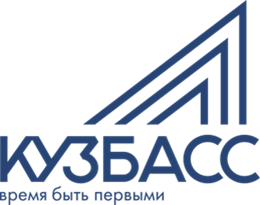 Учителям
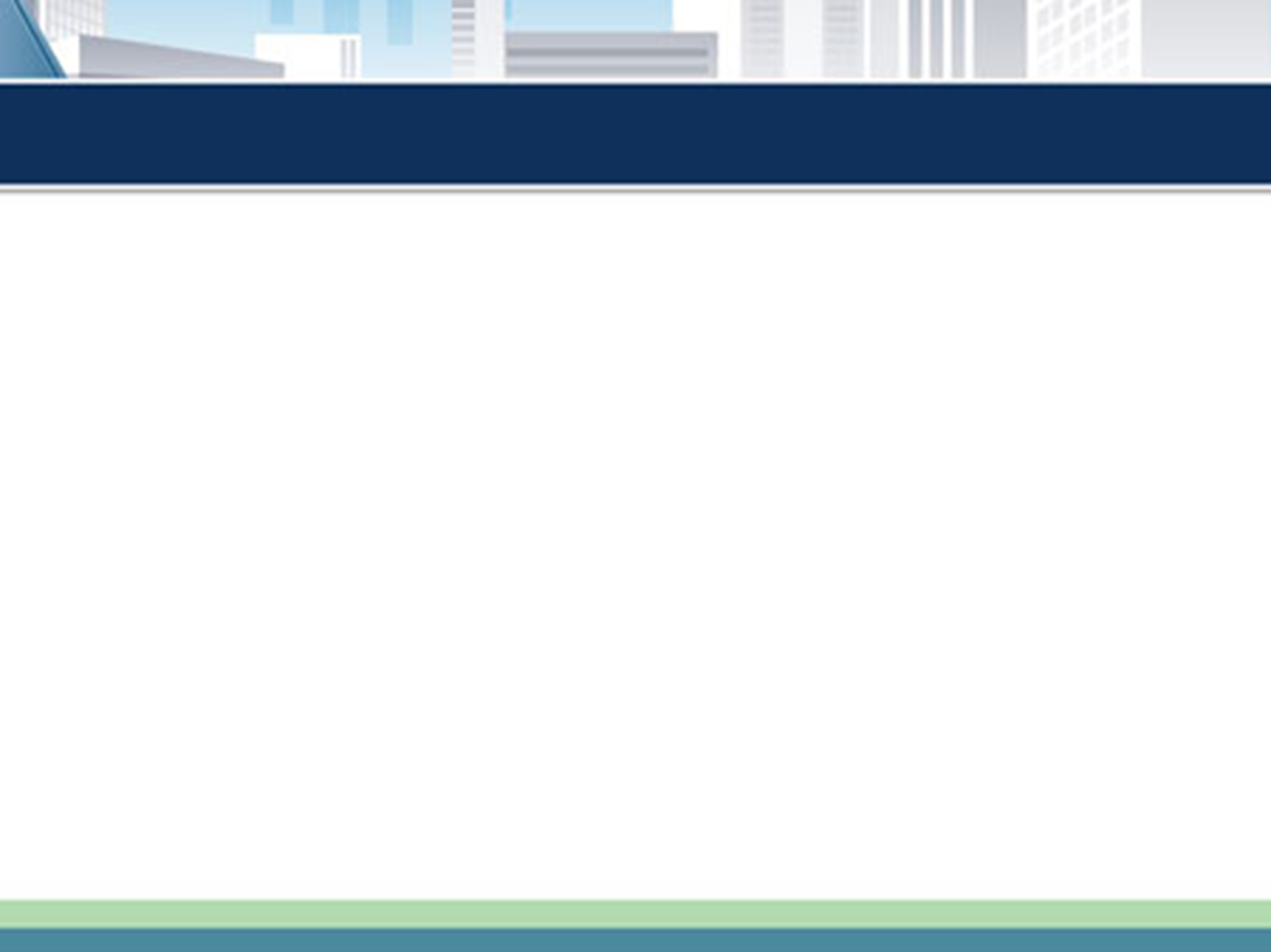 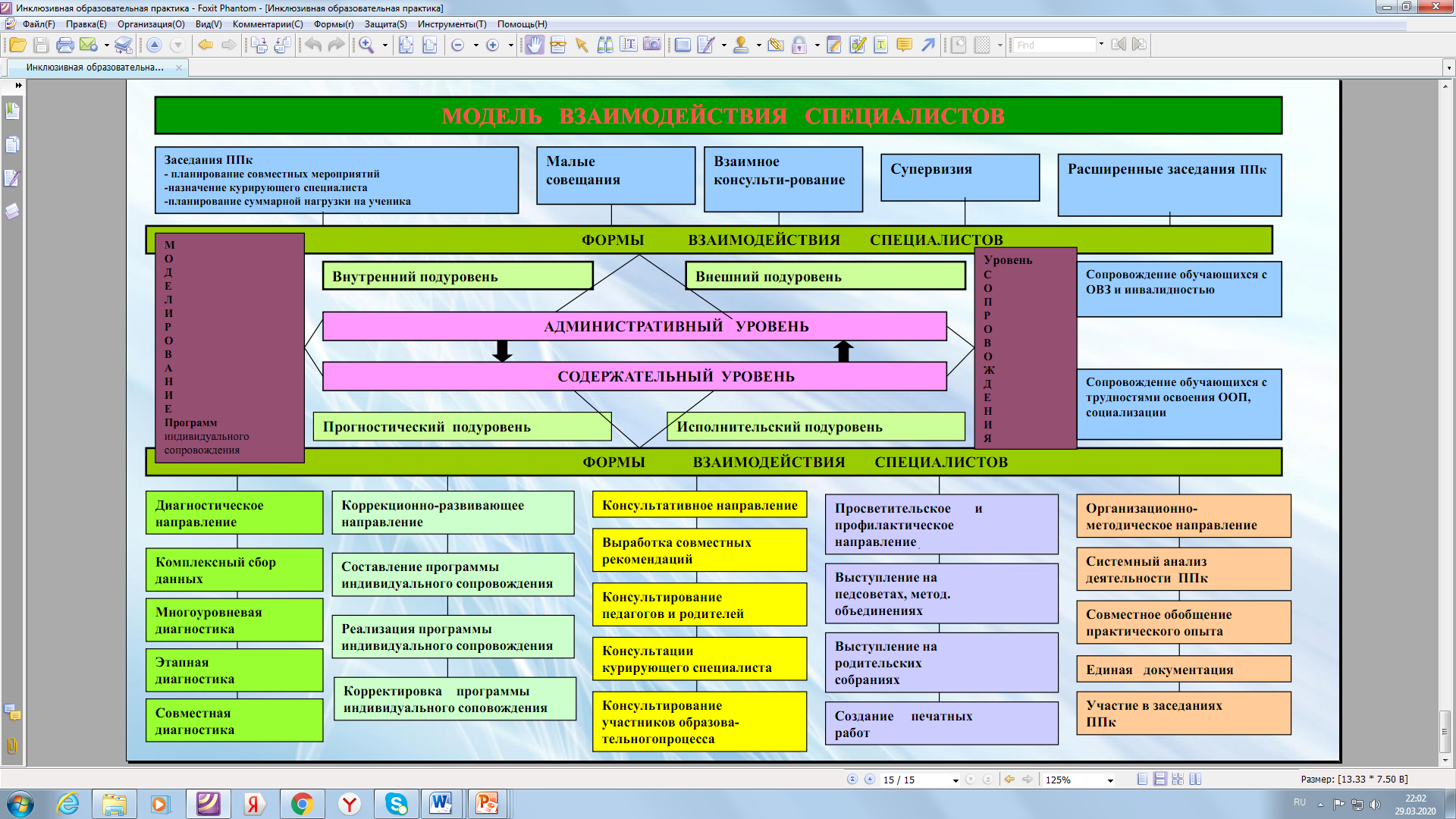 Кабинет педагога-психолога
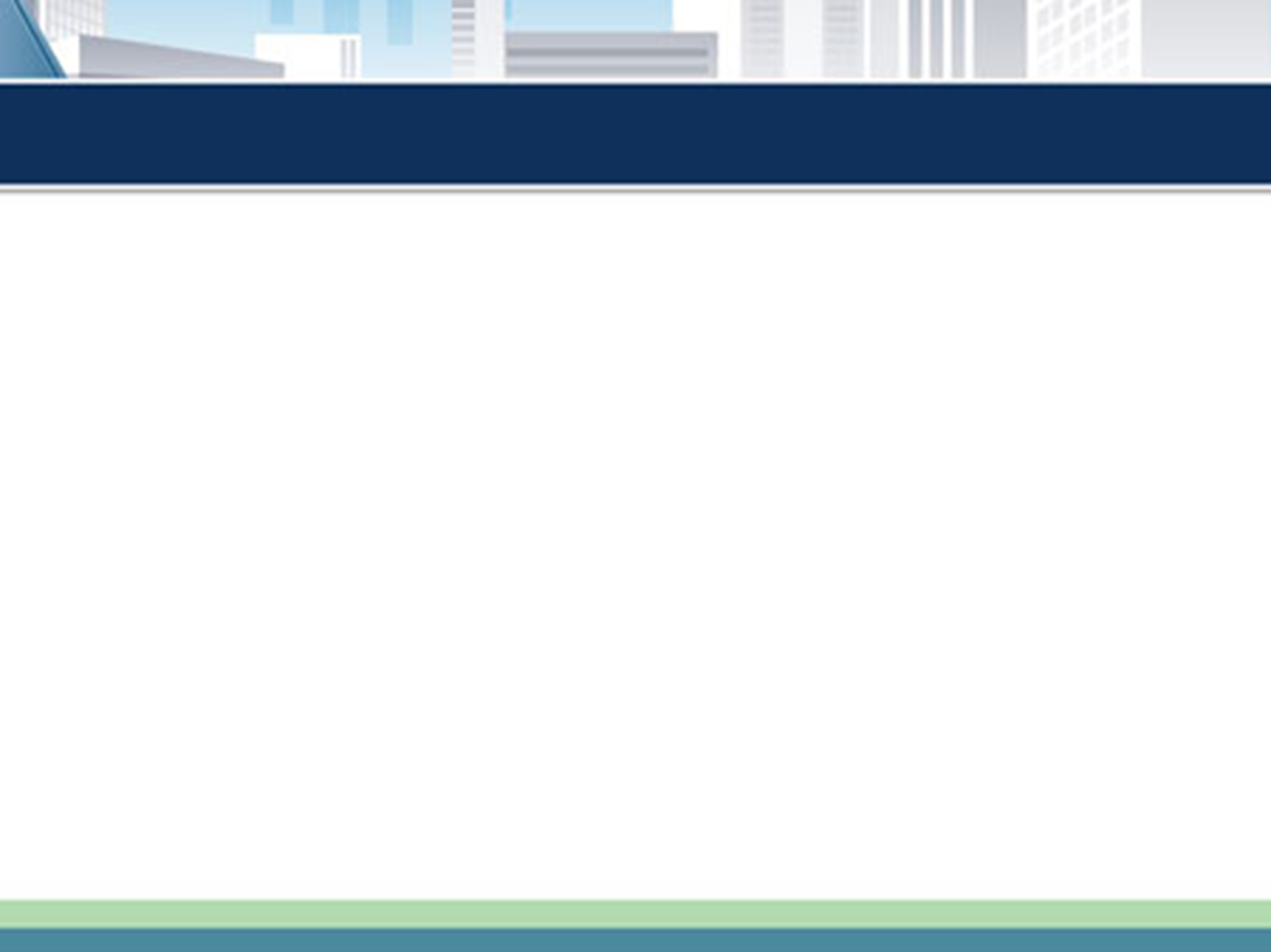 Сетевое взаимодействие
АНО «Центр социального развития»
Муниципальное  бюджетное  образовательное учреждение дополнительного образования «Дом детского творчества»
Муниципальное бюджетное учреждение для детей, нуждающихся в психолого-педагогической и медико-социальной помощи "Центр психолого-медико-социального сопровождения "Дар"
МБОУ «СОШ № 30»
Детско-юношеская спортивная школа
Городская ПМПК
Школа искусств № 37
«Лыжи мечты» - АНО «Центр социального развития» совместно со спортшколой (проект «Центр равных возможностей»);
«Изобразительное искусство» - Школа искусств №37 п. Малиновка;
«Путь к здоровью» (Адаптивная физическая культура)» - дистанционно Кузбасский РЦППМС);
«Шкатулка идей» -  ЦДО Кемеровской области;
«Умелые ручки» - МБОУ ДО ДДТ п. Малиновка
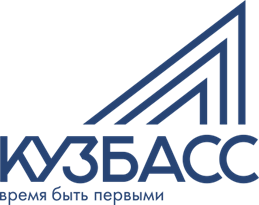 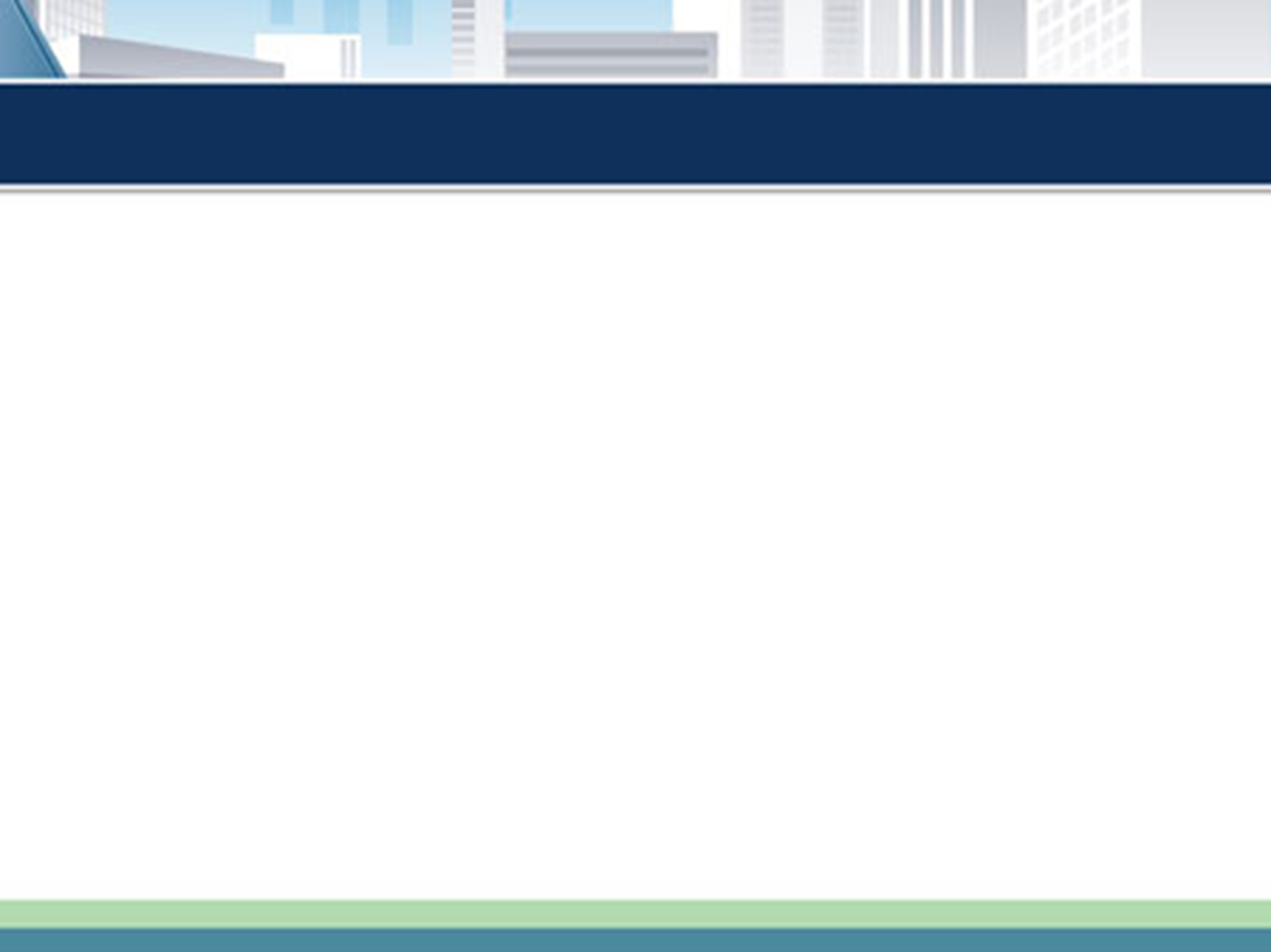 Кабинет педагога-психолога
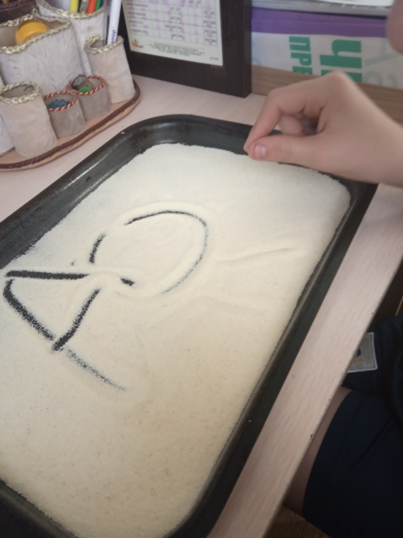 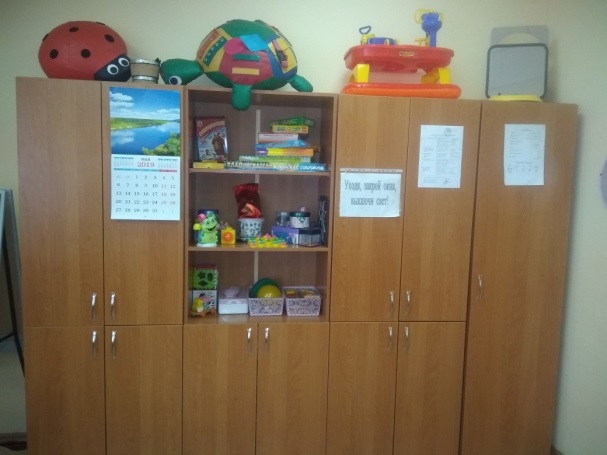 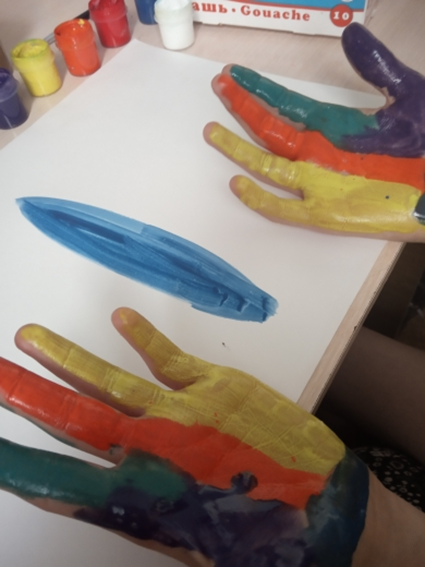 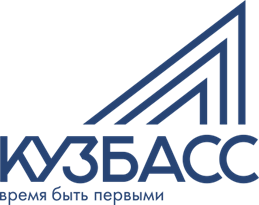 Психокоррекционные занятия
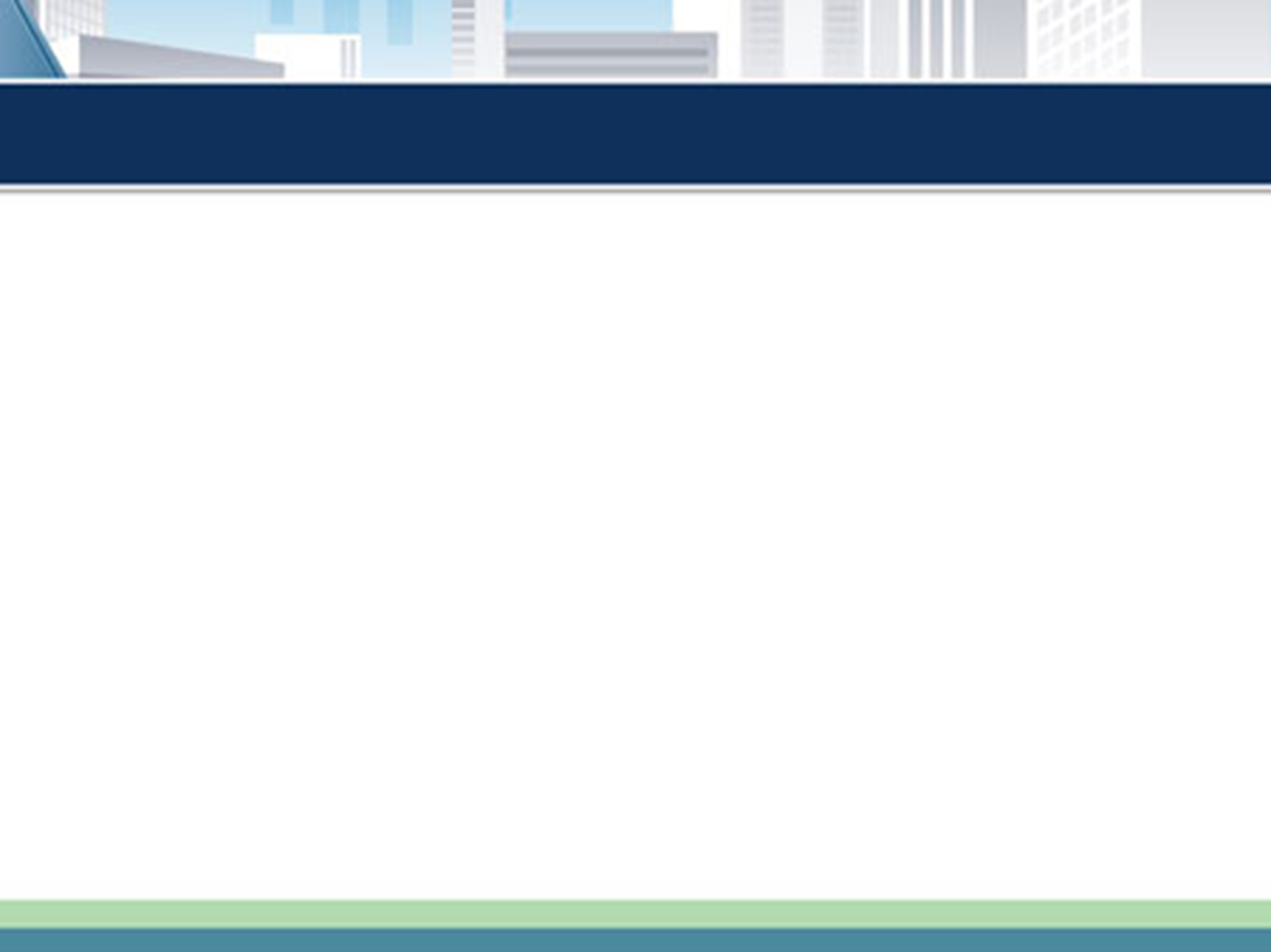 Коррекционно-развивающие занятия
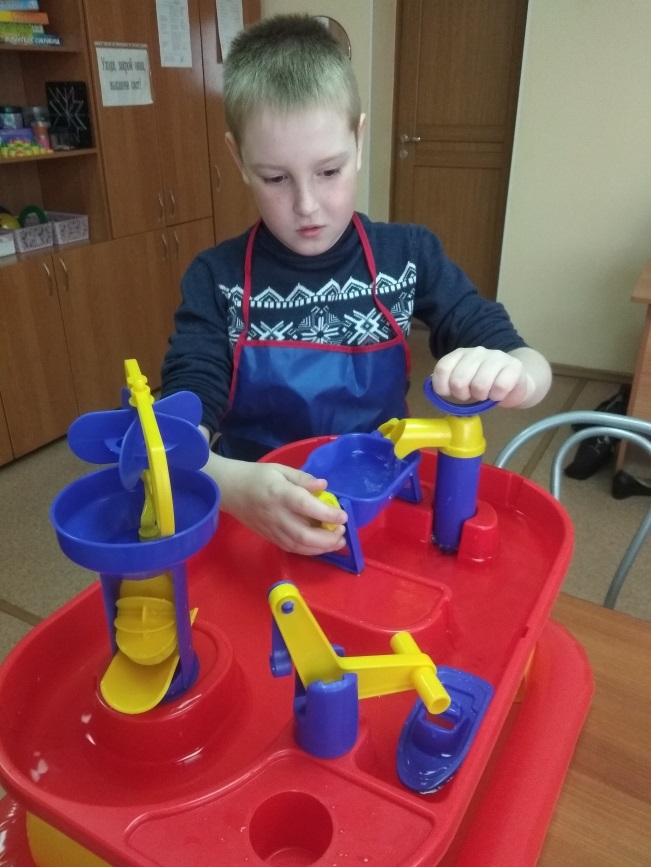 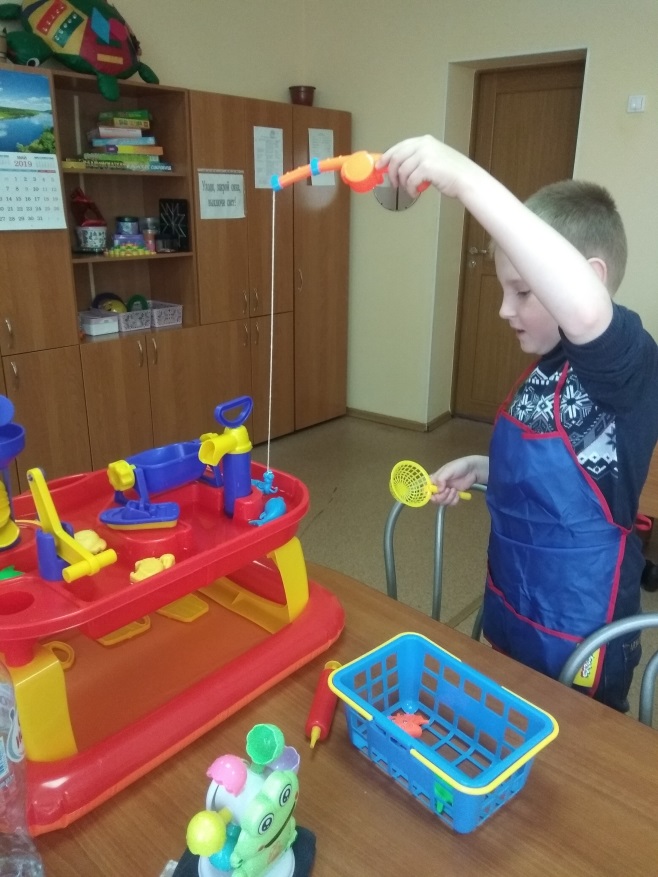 Занятия ВУД в школе с детьми осуществляется по следующим программам: «Удивительный мир информатики», «Путевку в профессию», «Шахматные лабиринты», «Начала этики», «Умелые ручки», «Поиграй-ка», «Будь здоров!», «Фантазёры», «Азбука добра», «Мир, в котором я живу»
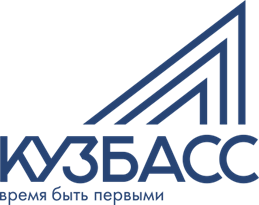 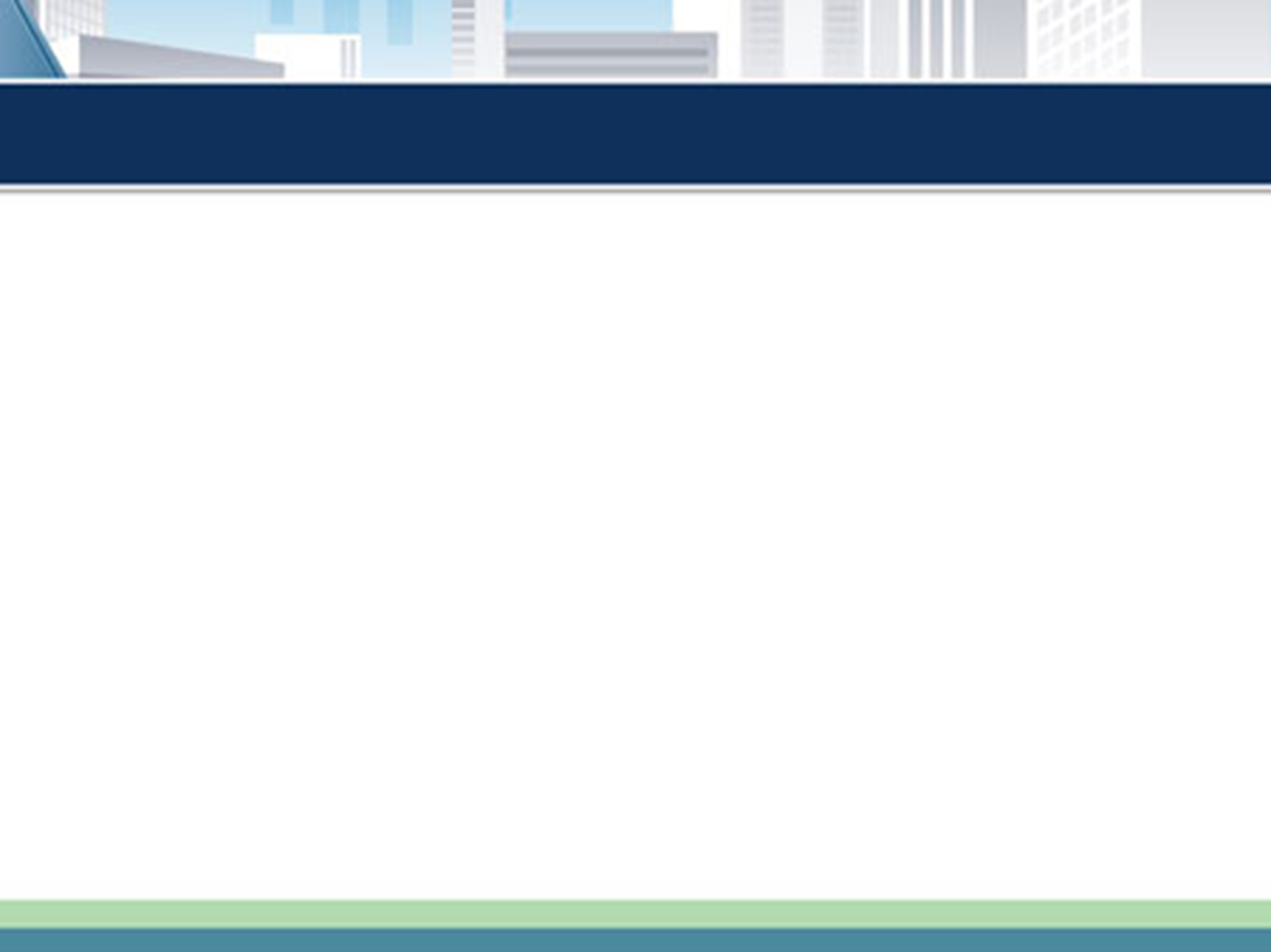 Коррекционно-развивающие занятия
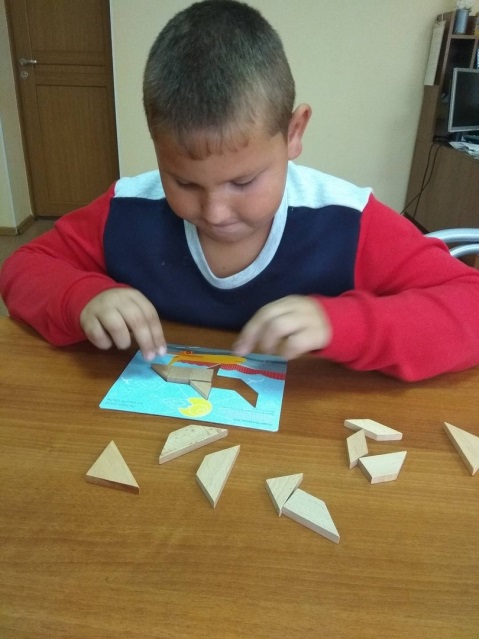 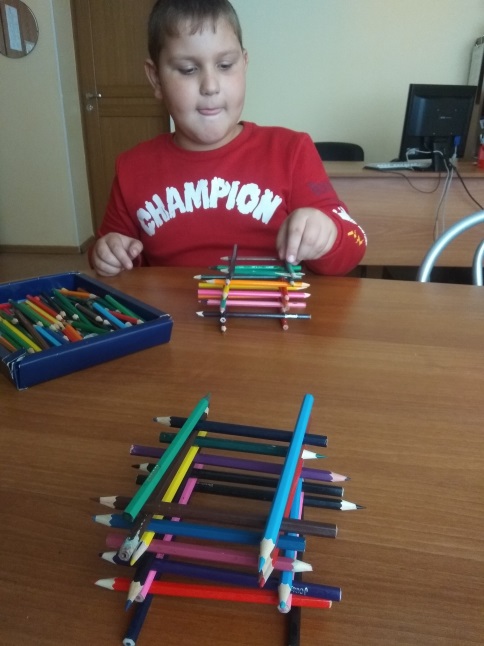 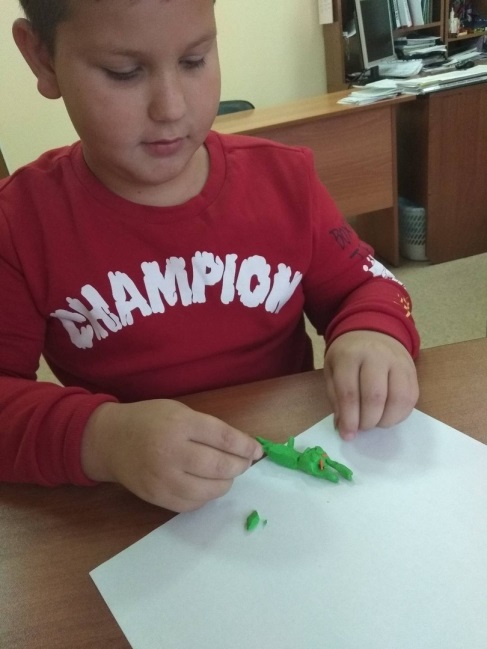 Коррекционно-развивающие программы педагоги-психологи школы реализуют по следующим направлениям: «Сенсорное развитие», «Предметно-практические действия», «Коррекционно-развивающие занятия», «Ритмика», «Психокоррекционные занятия».
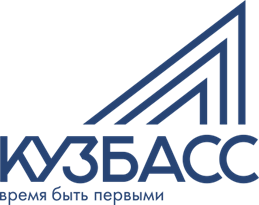 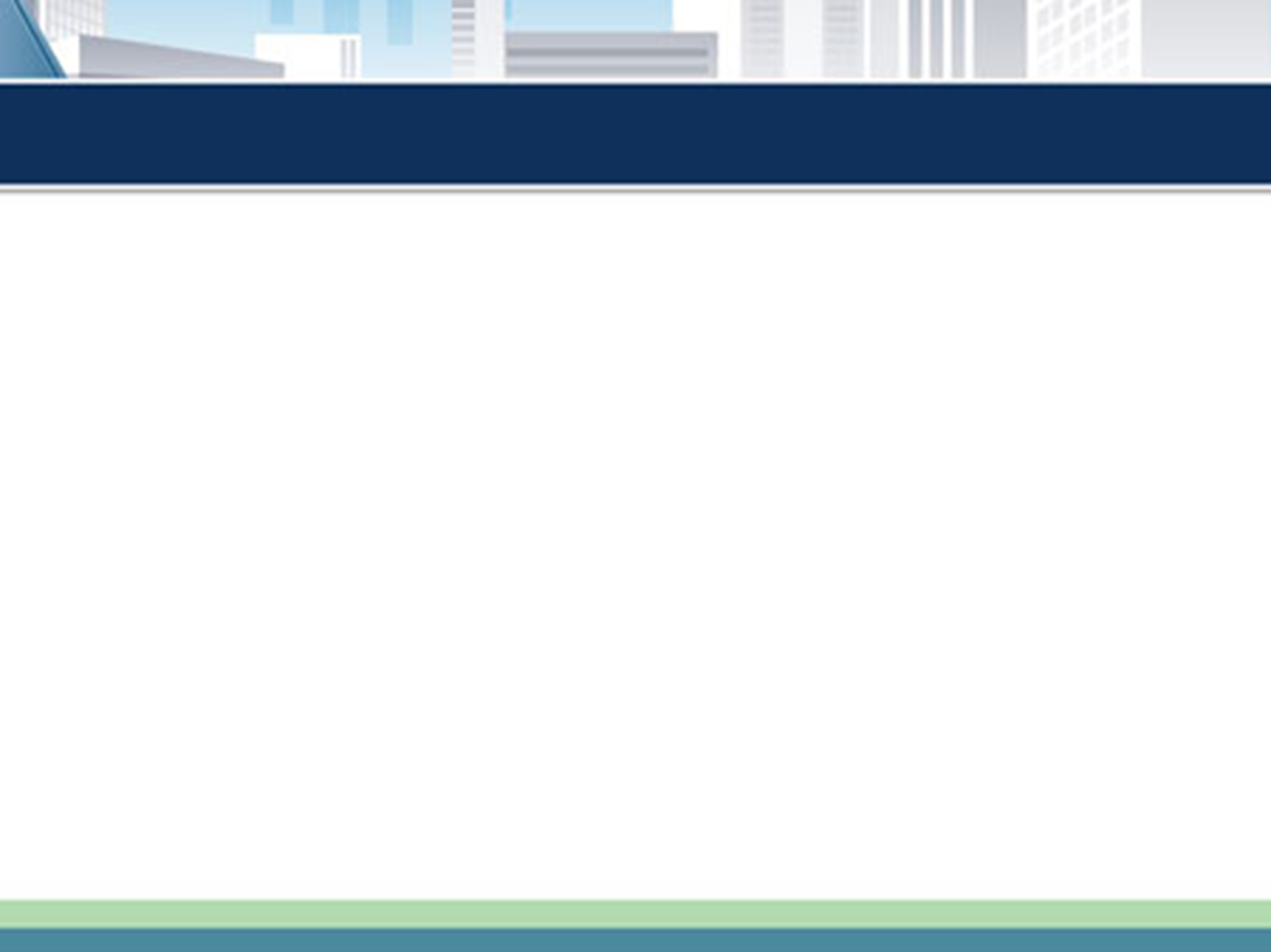 Учебные кабинеты
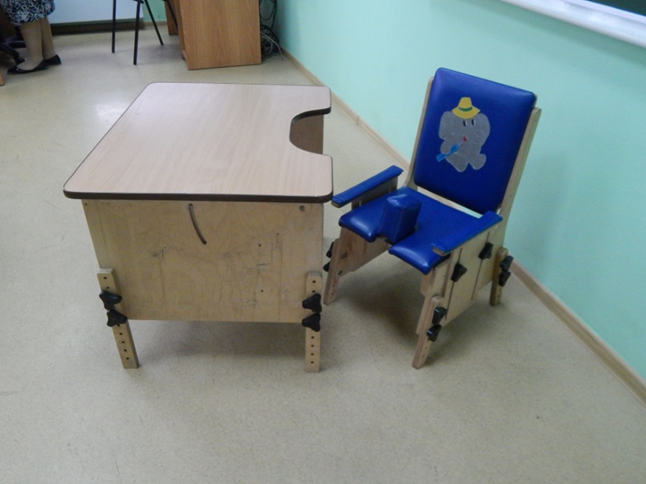 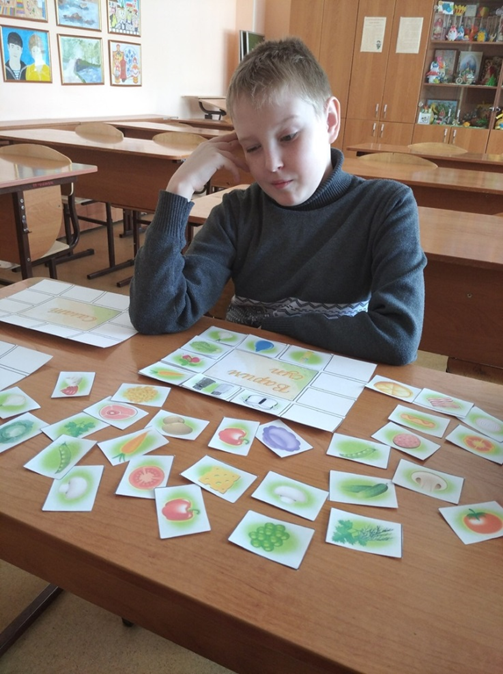 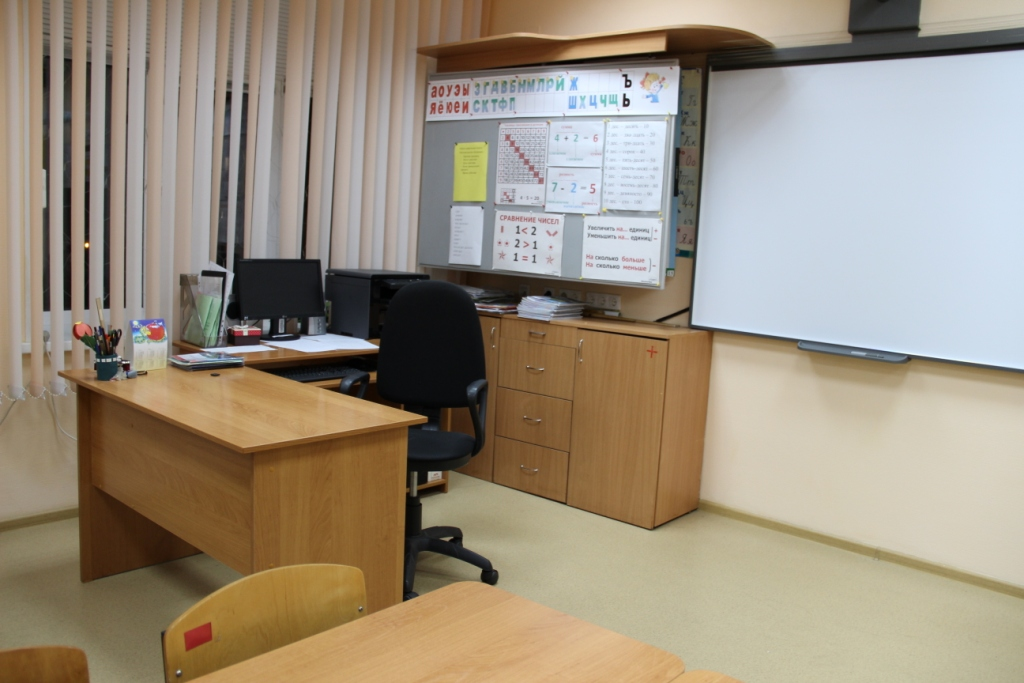 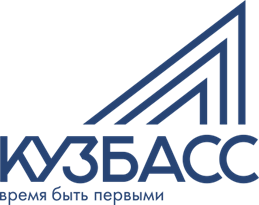 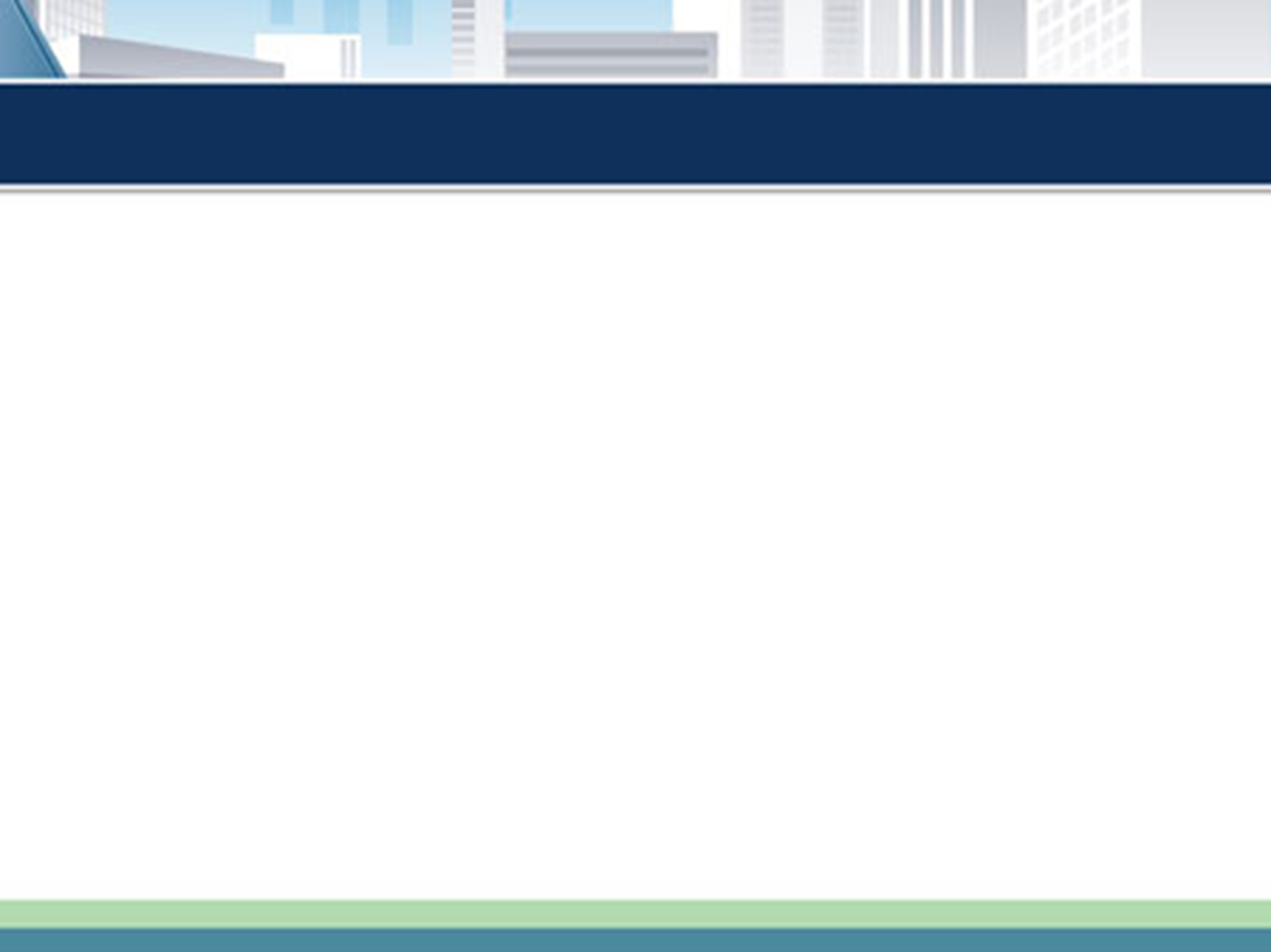 Обучение с применением ДОТ
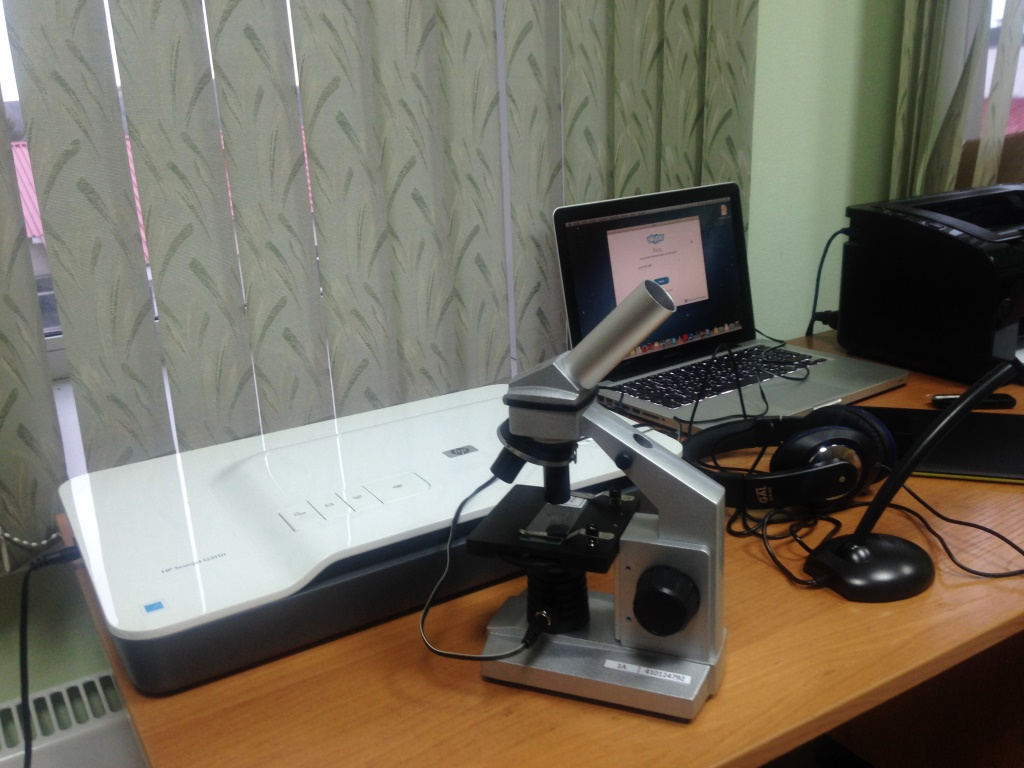 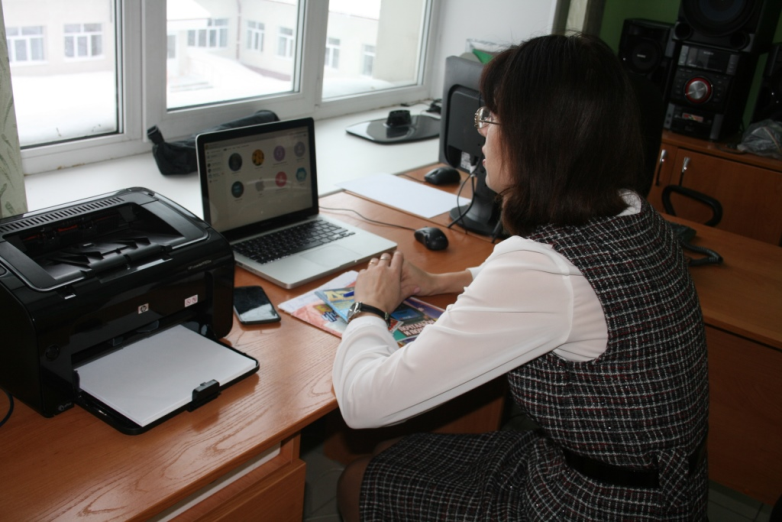 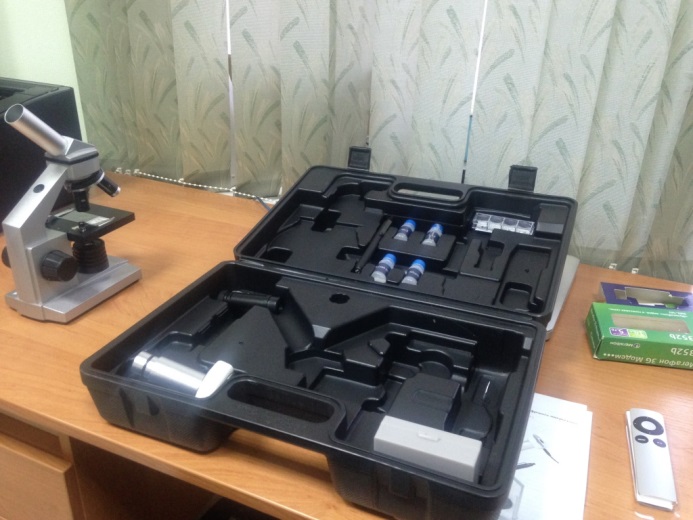 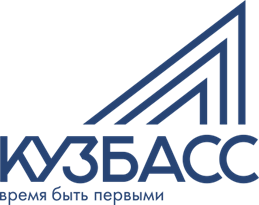 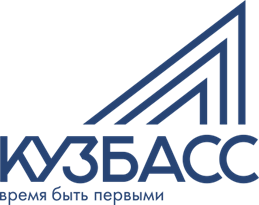 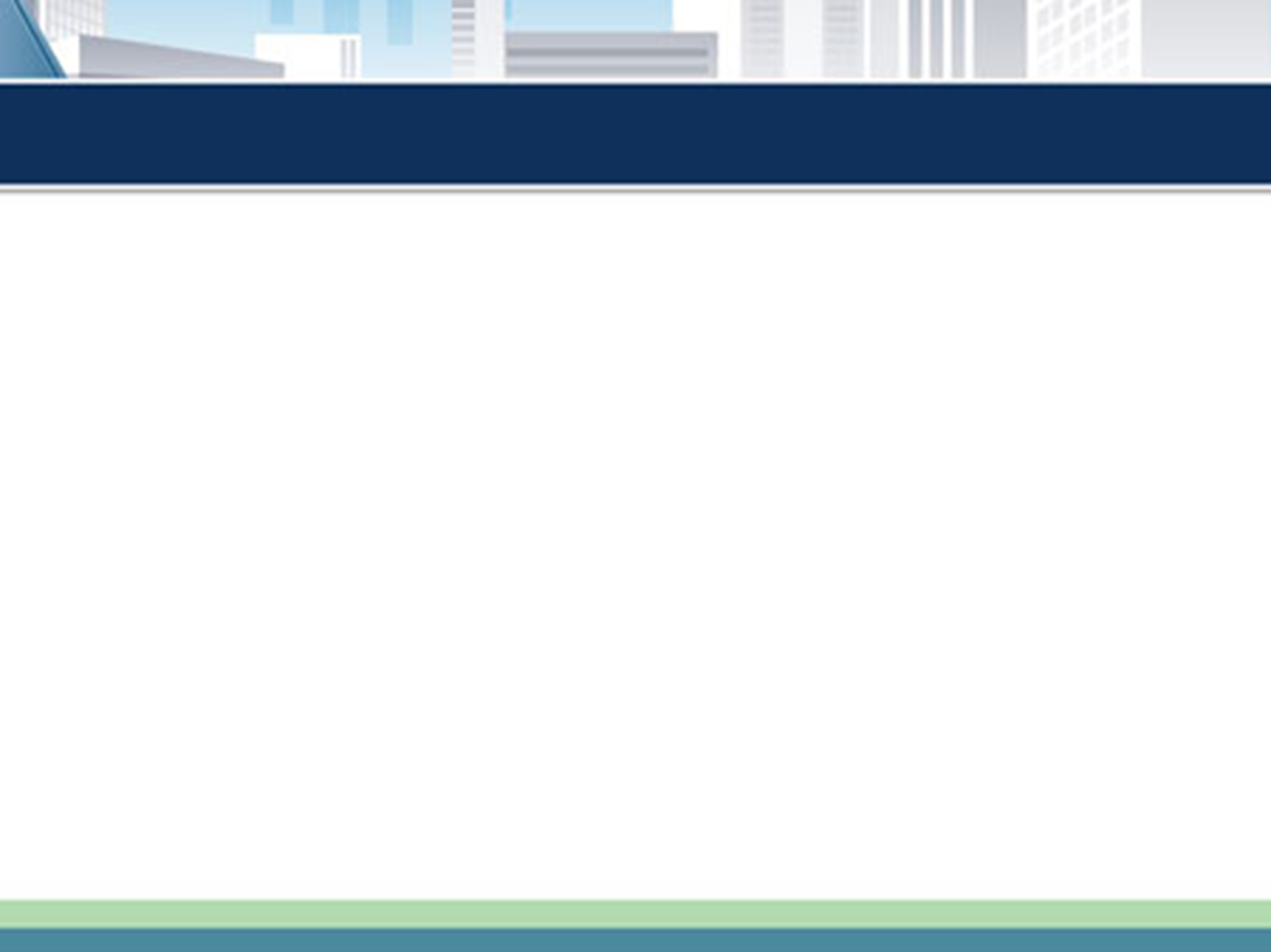 От успеха учителя - к успеху ученика
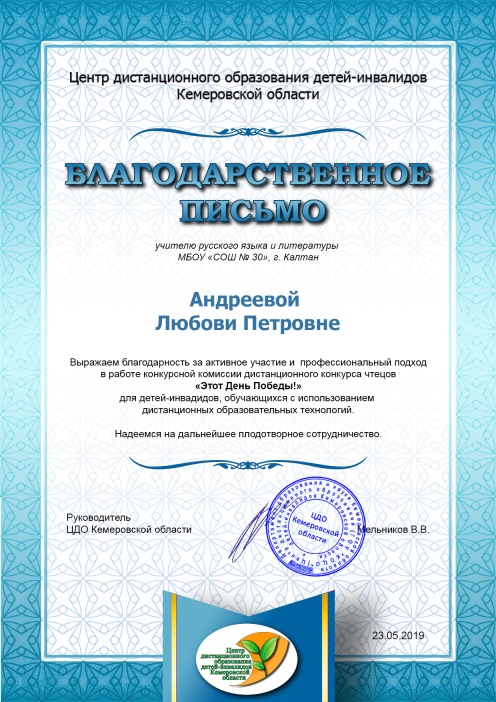 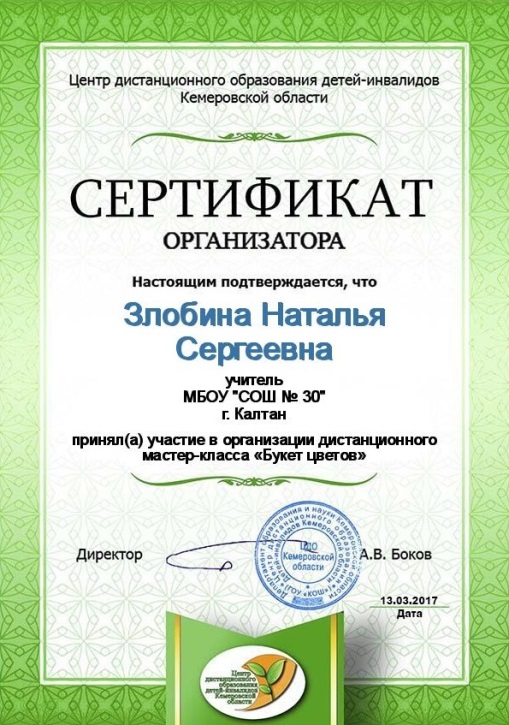 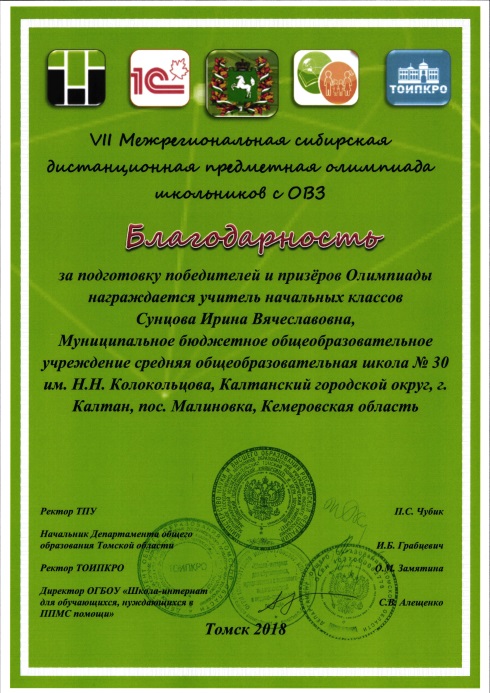 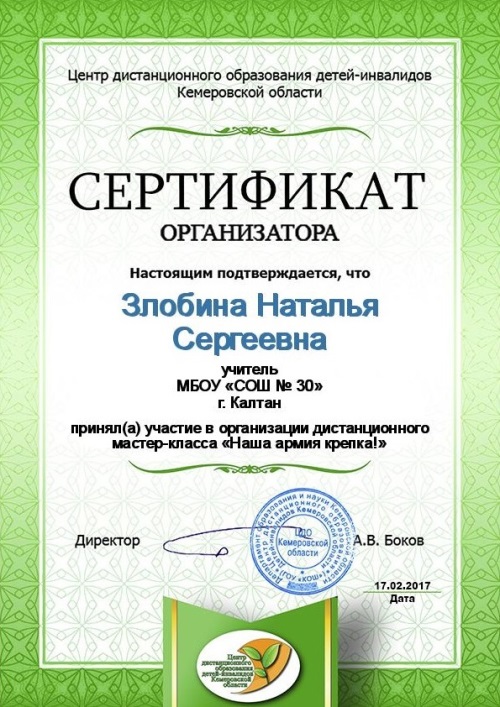 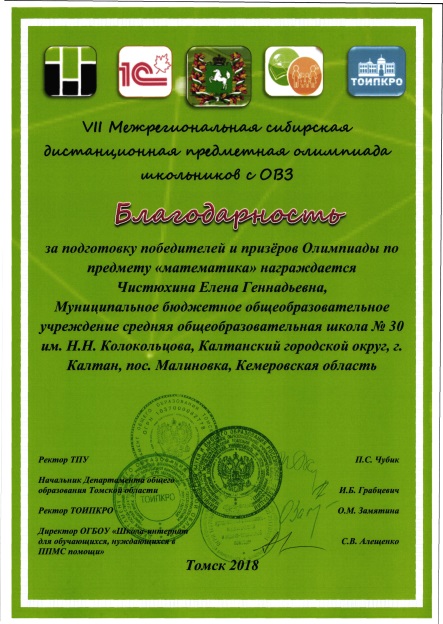 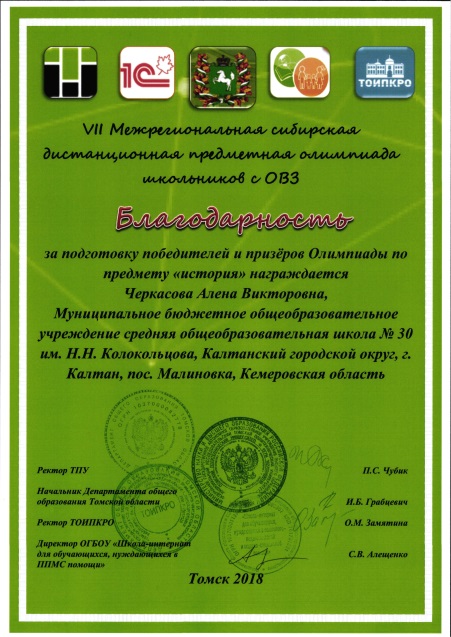 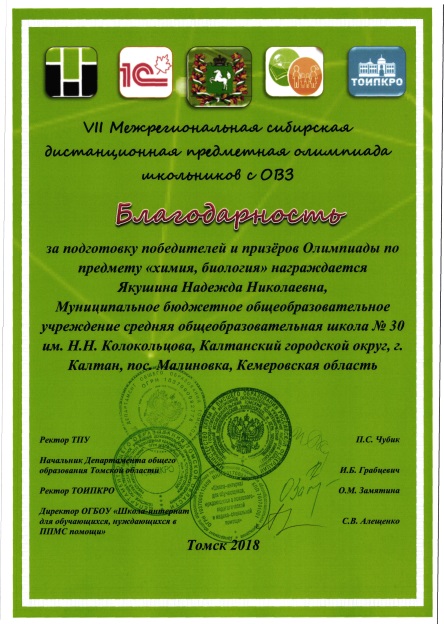 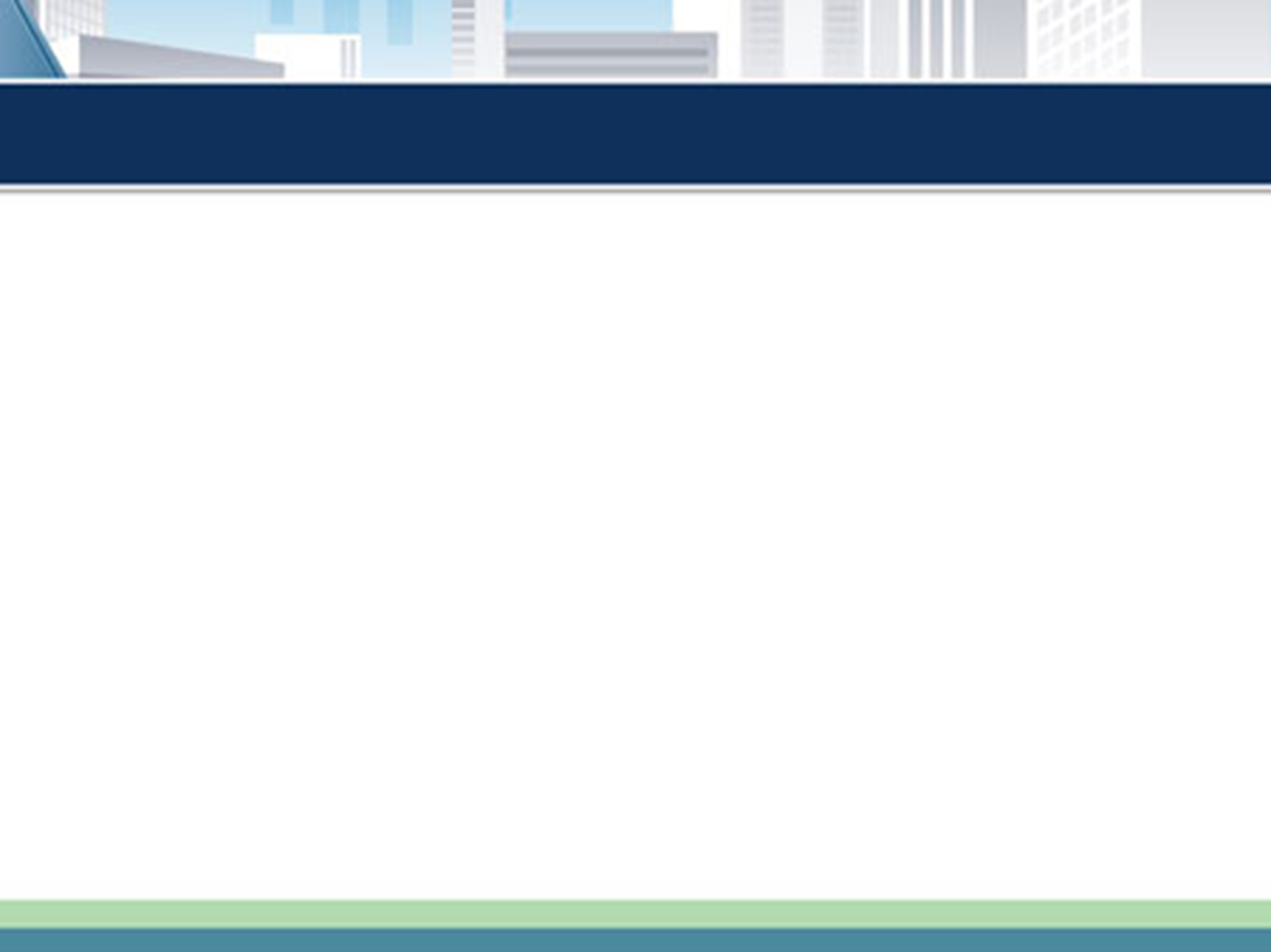 Достижения учащихся
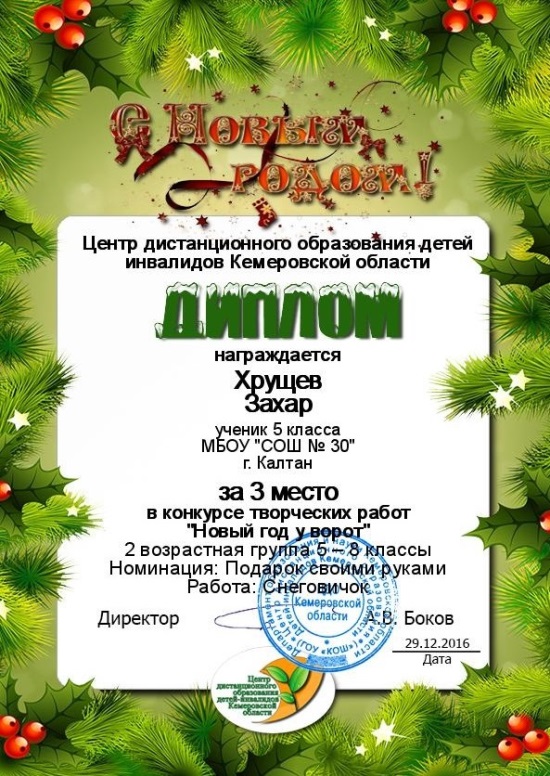 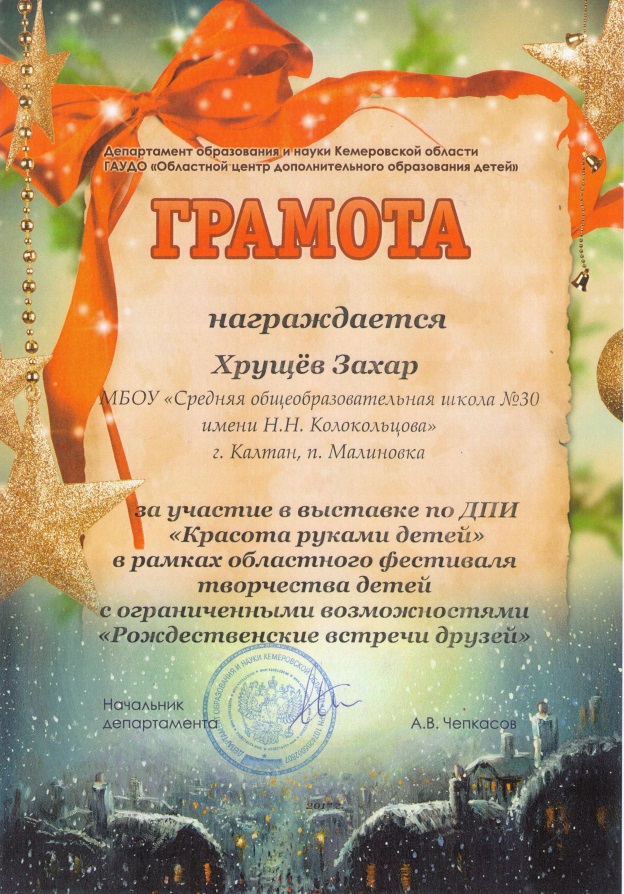 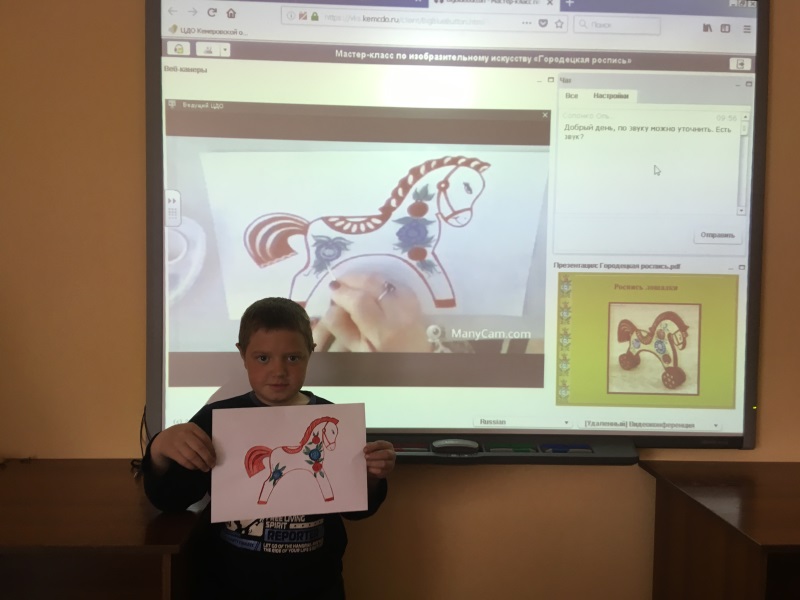 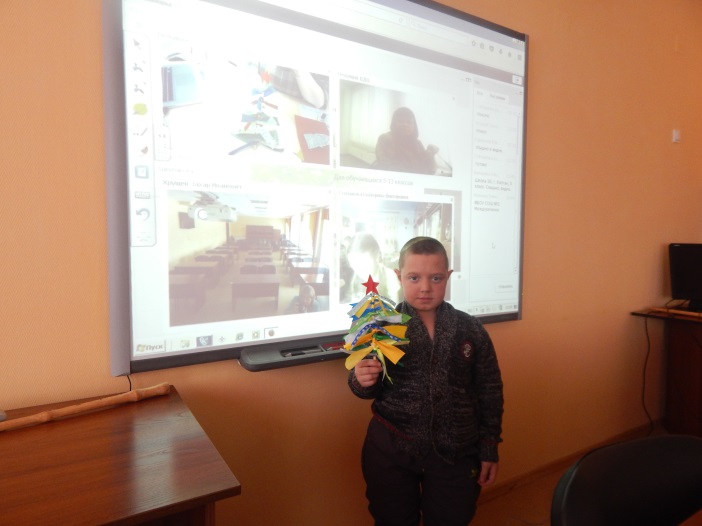 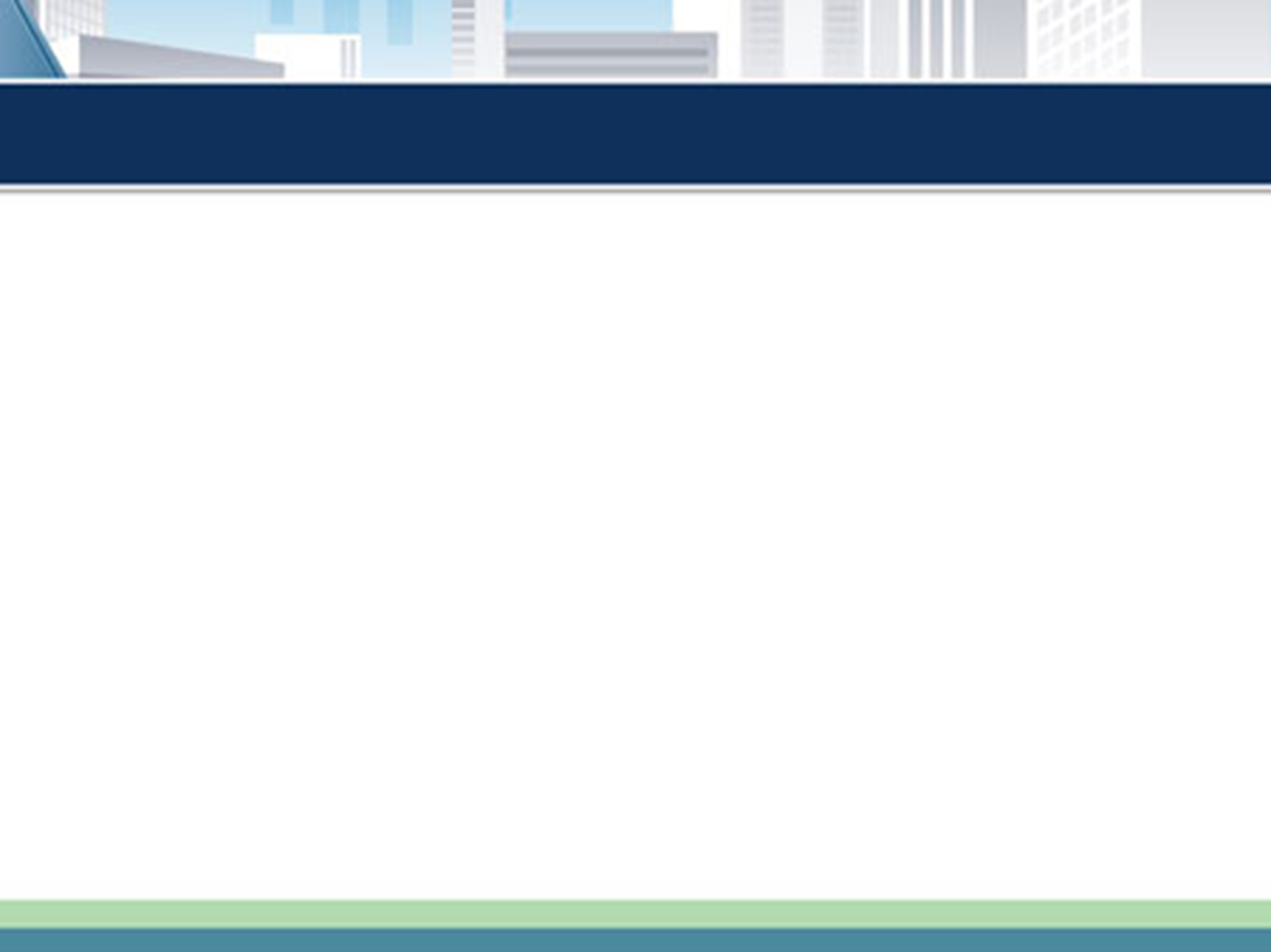 Достижения учащихся
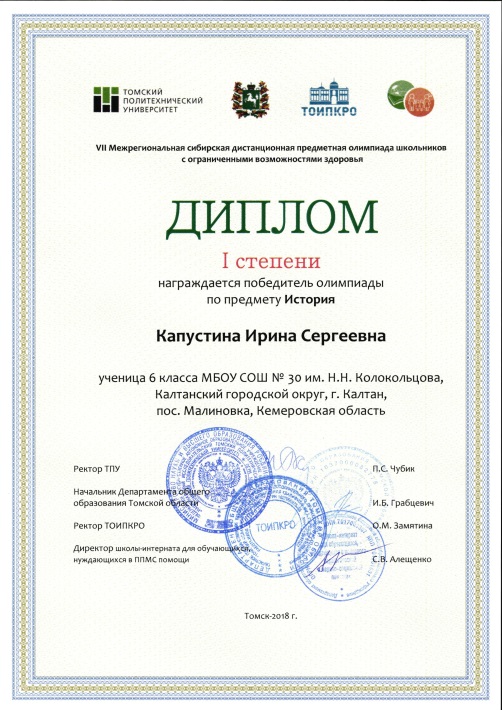 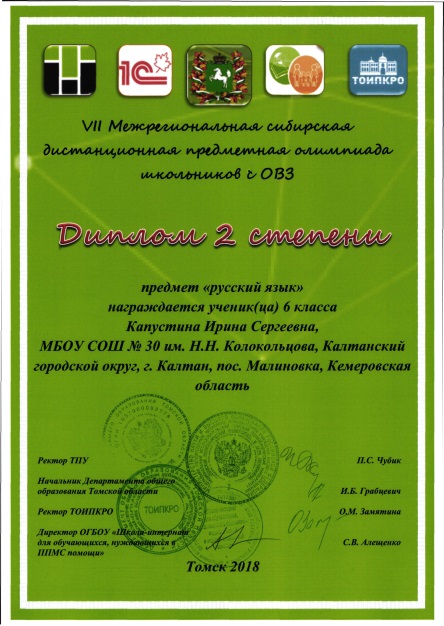 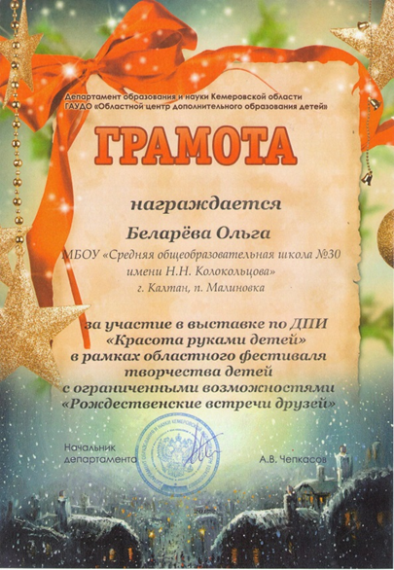 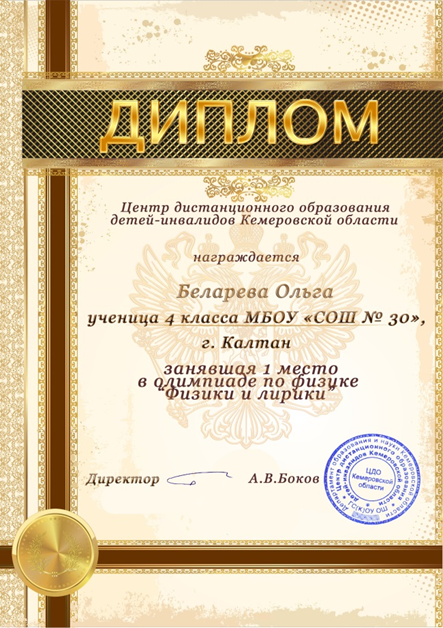 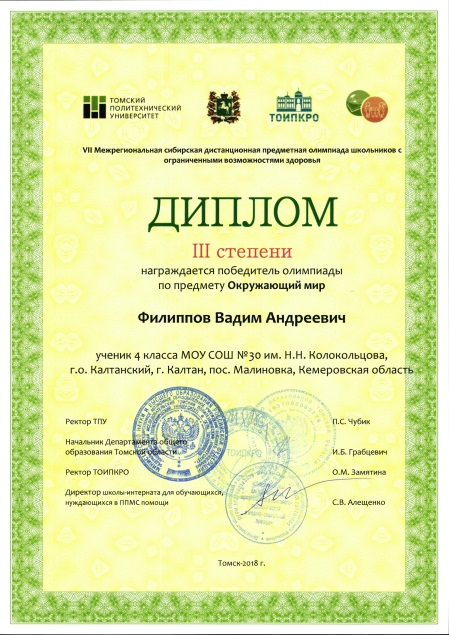 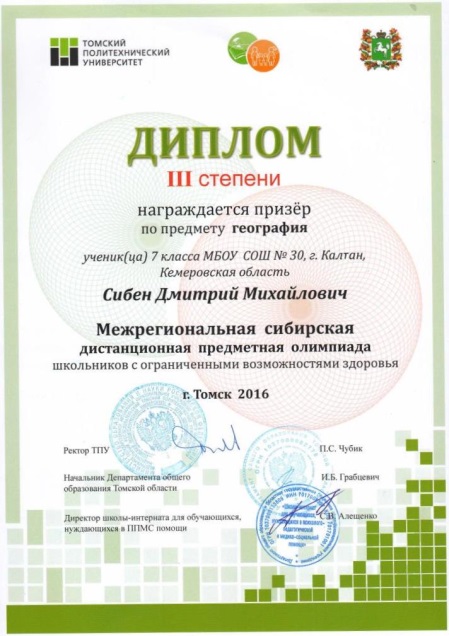 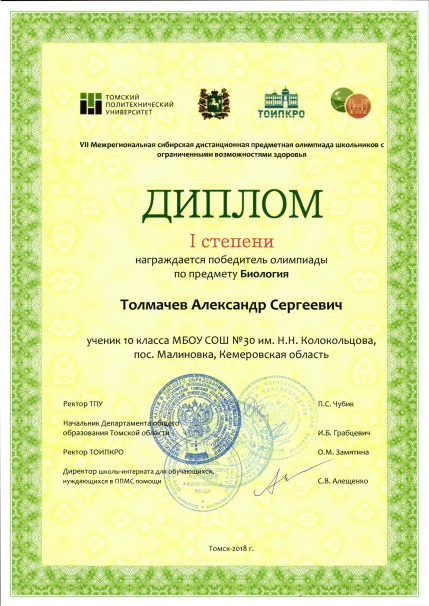 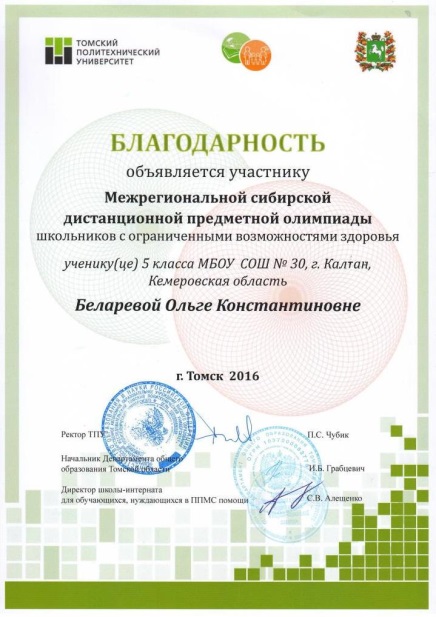 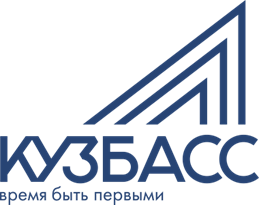 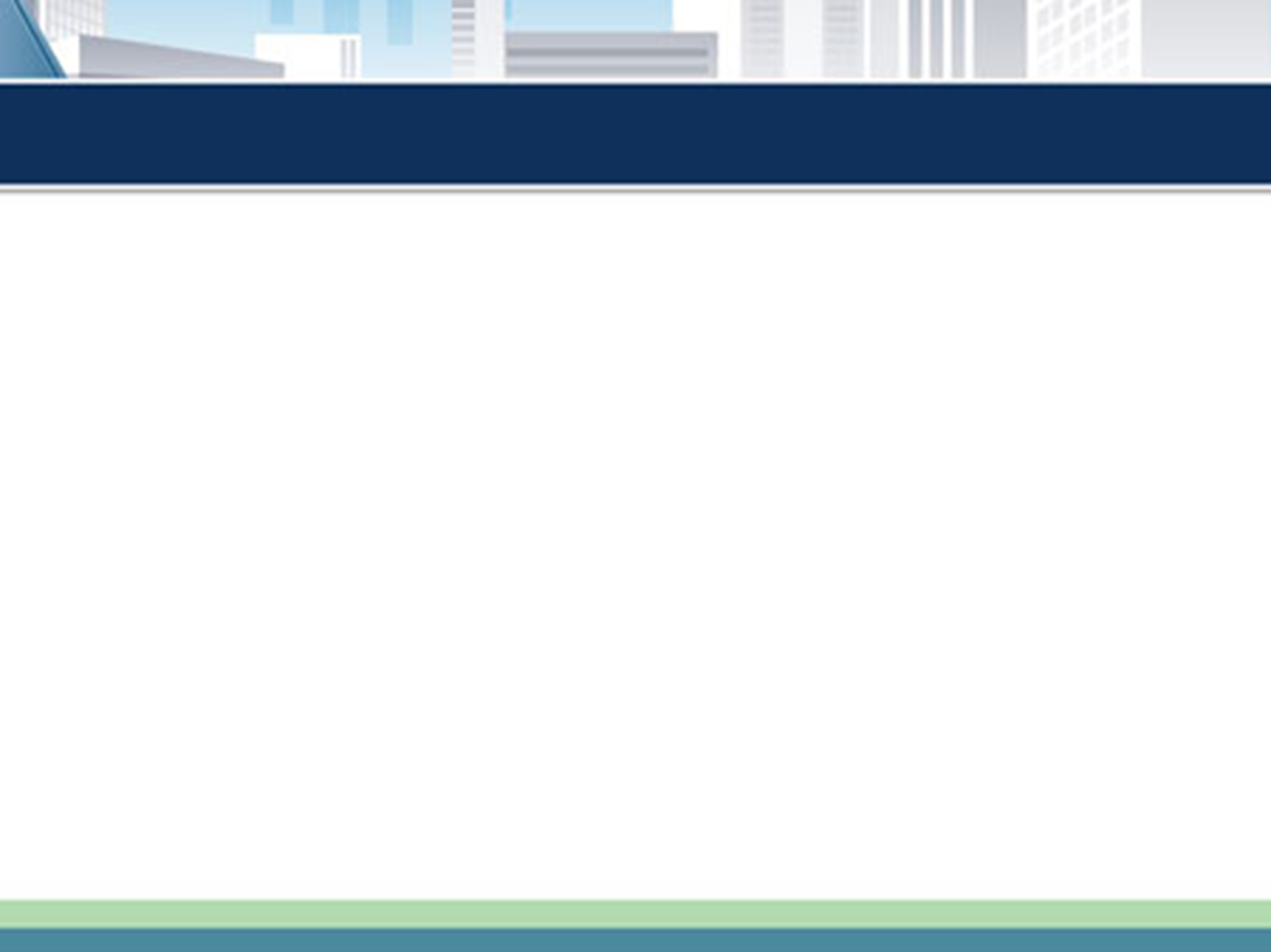 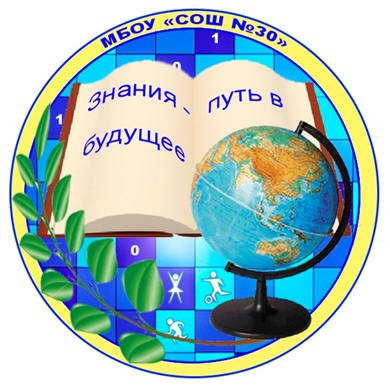 Приглашаем к   сотрудничеству
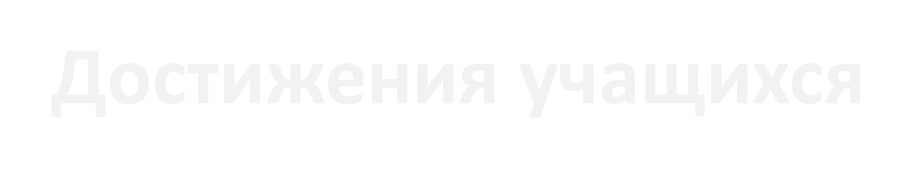 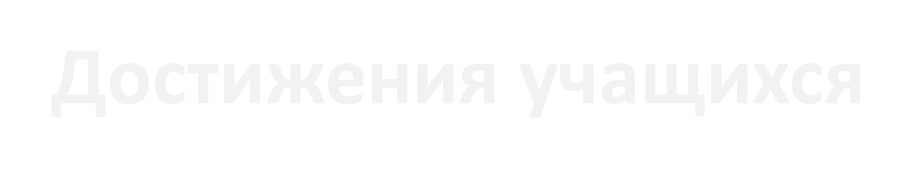 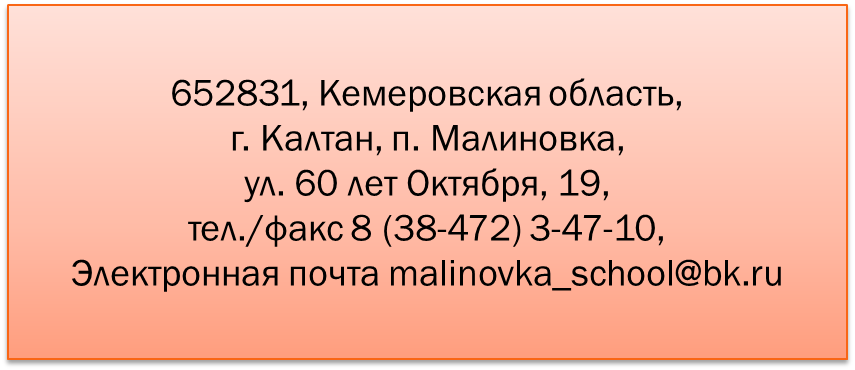 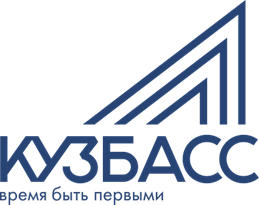